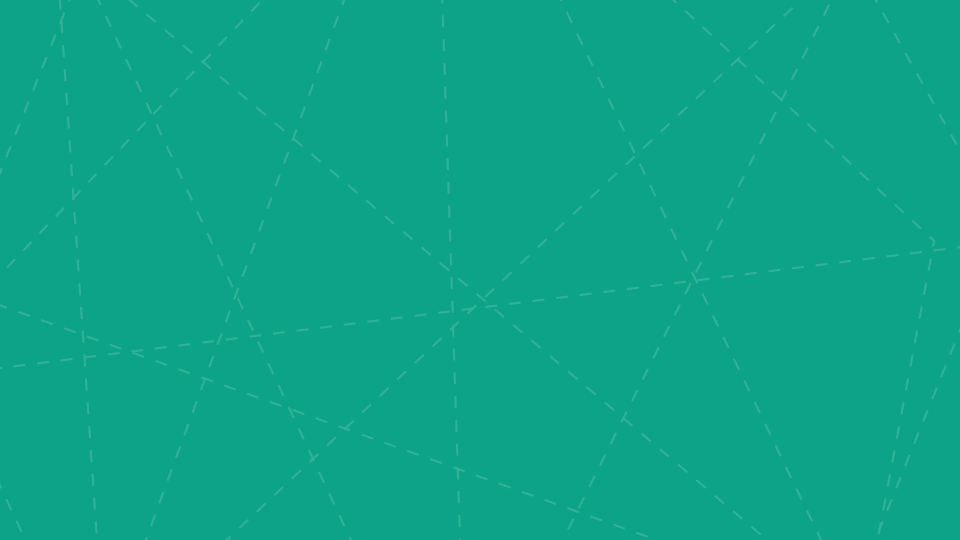 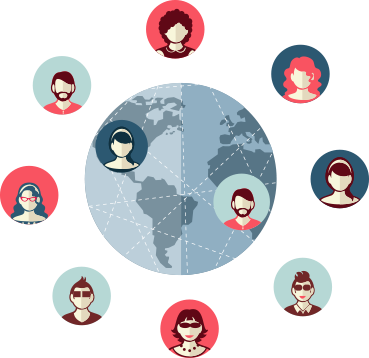 Торговля и её формы
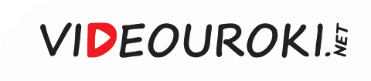 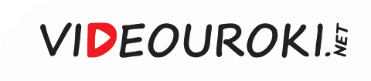 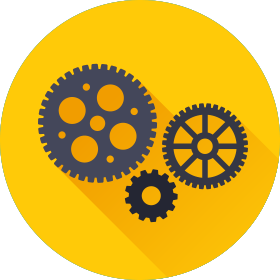 Торговля – это отрасль хозяйства, в которой происходит реализация товаров путём                             купли-продажи.
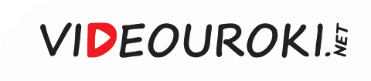 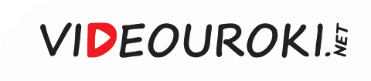 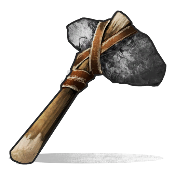 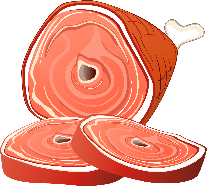 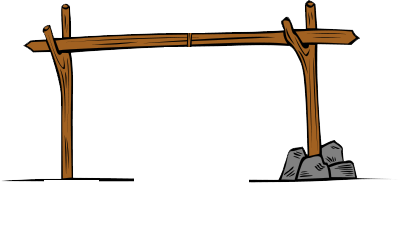 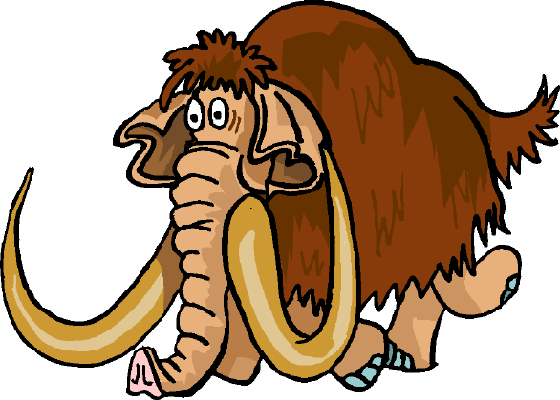 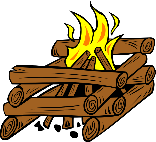 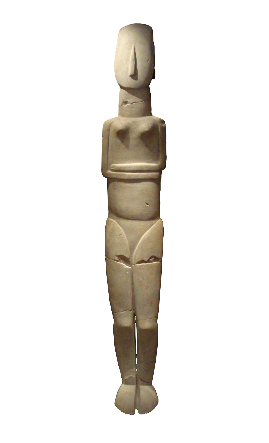 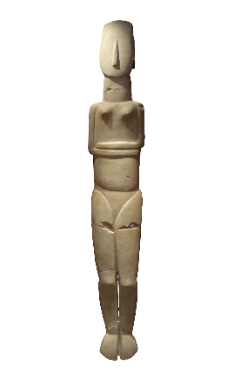 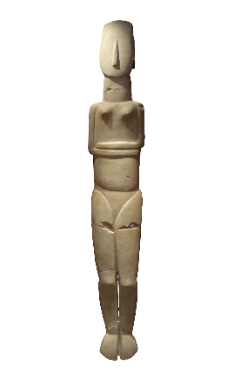 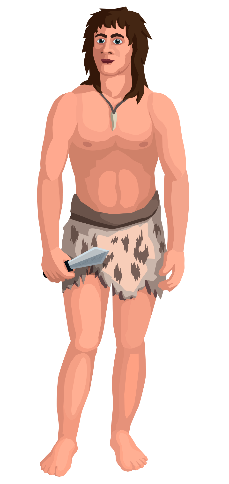 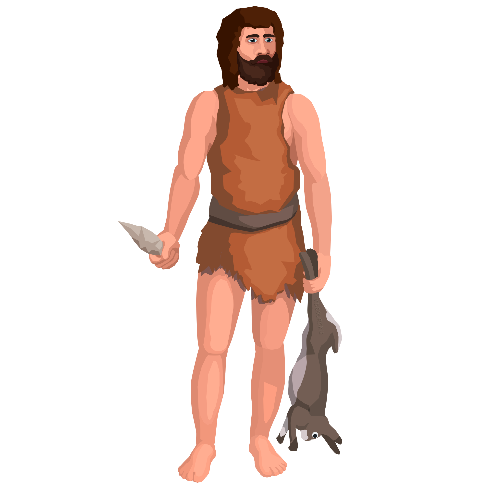 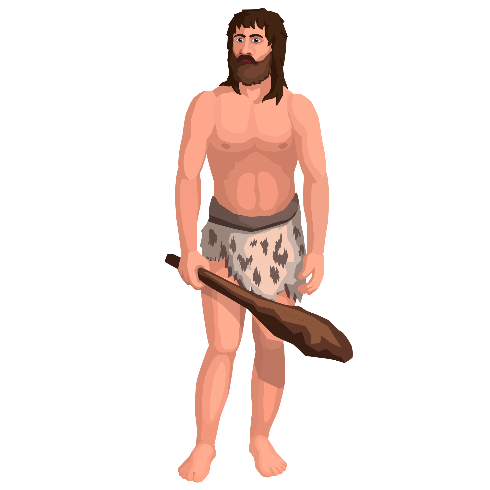 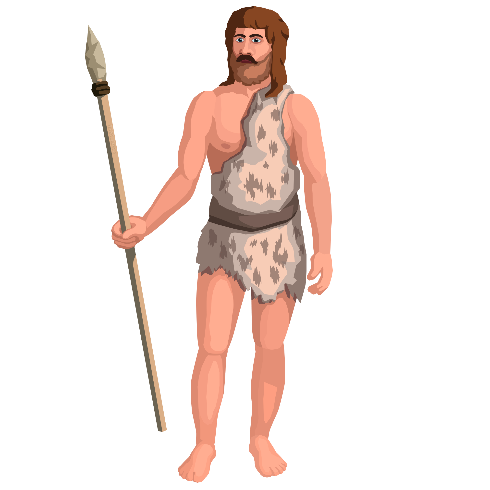 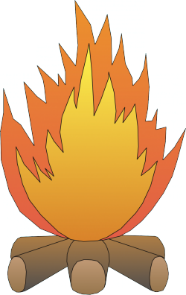 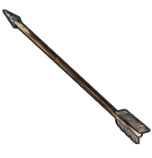 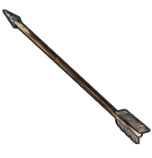 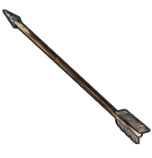 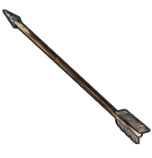 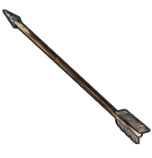 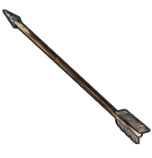 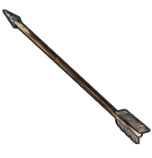 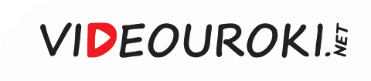 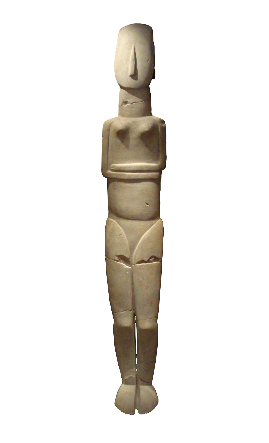 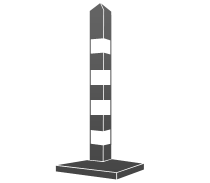 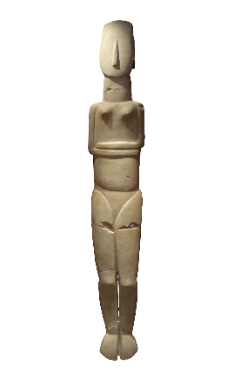 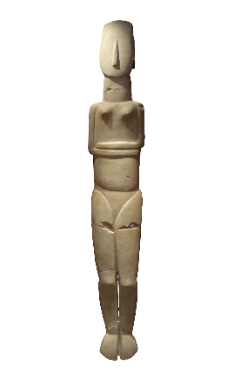 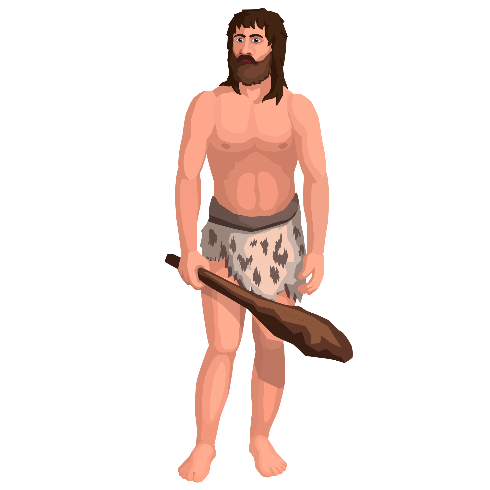 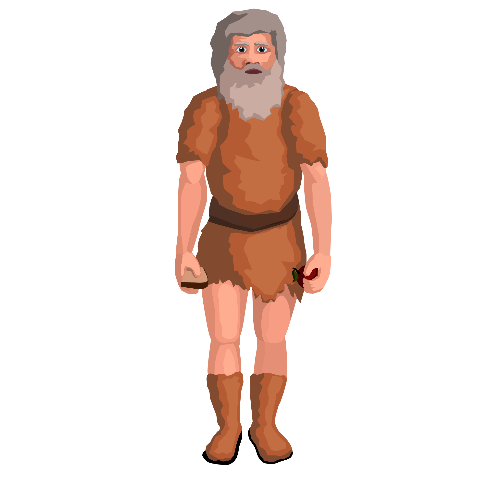 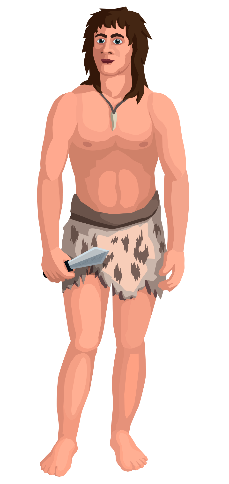 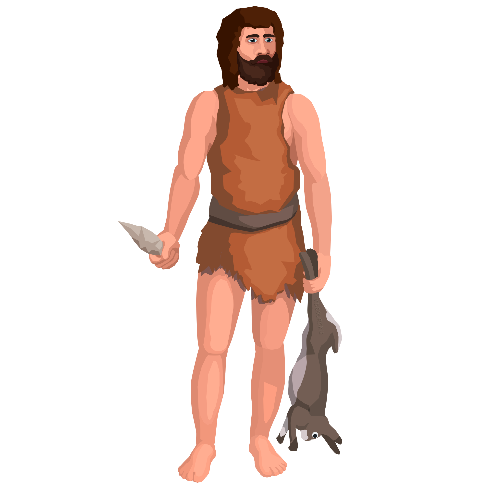 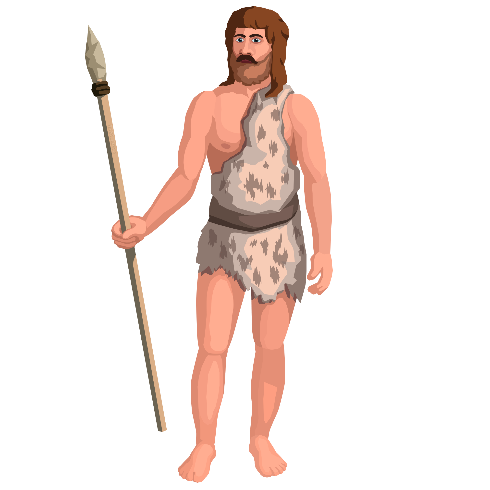 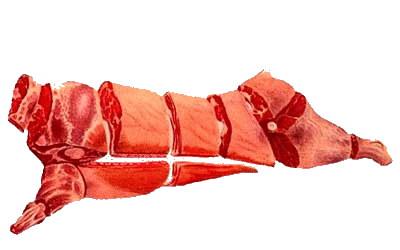 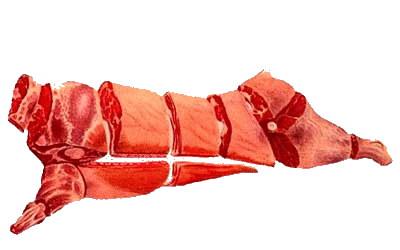 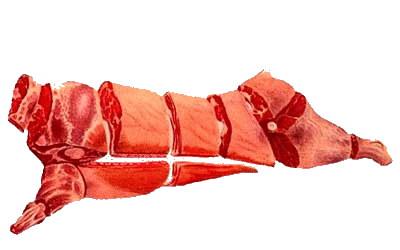 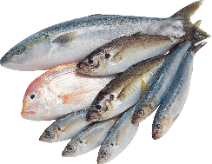 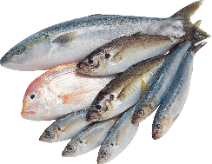 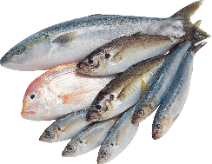 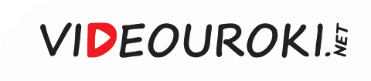 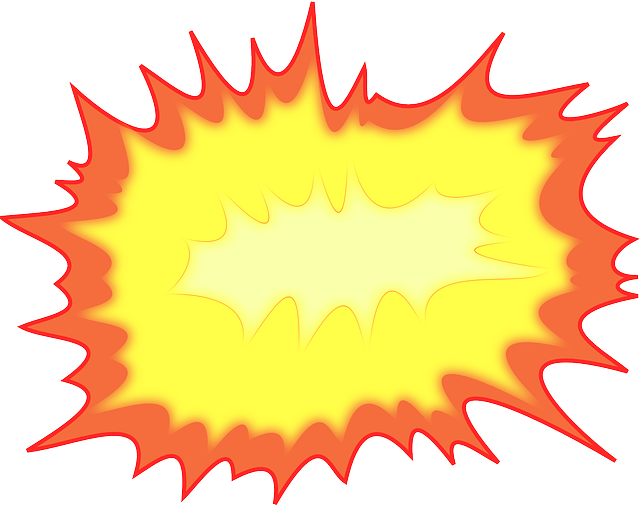 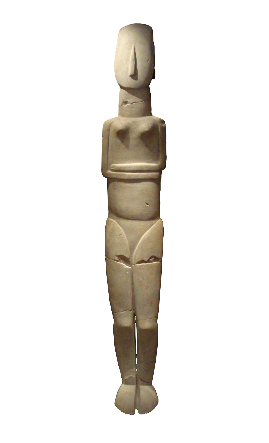 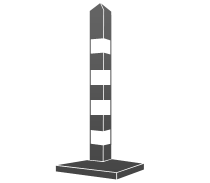 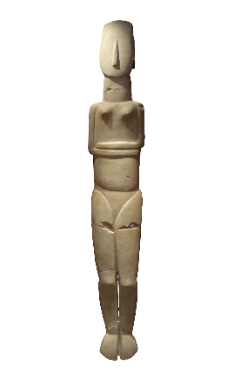 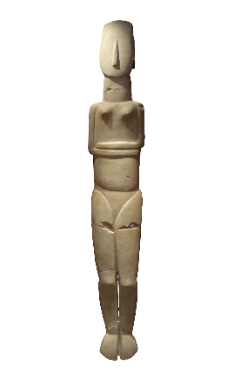 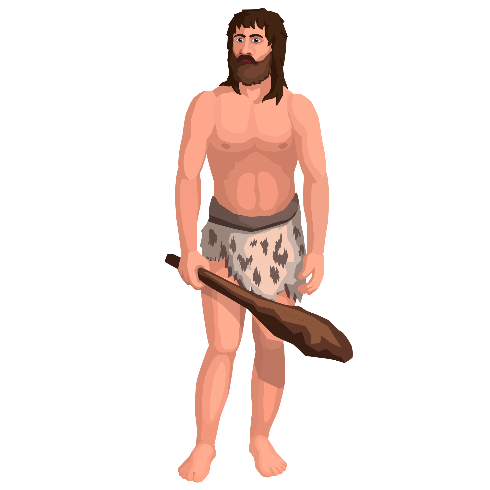 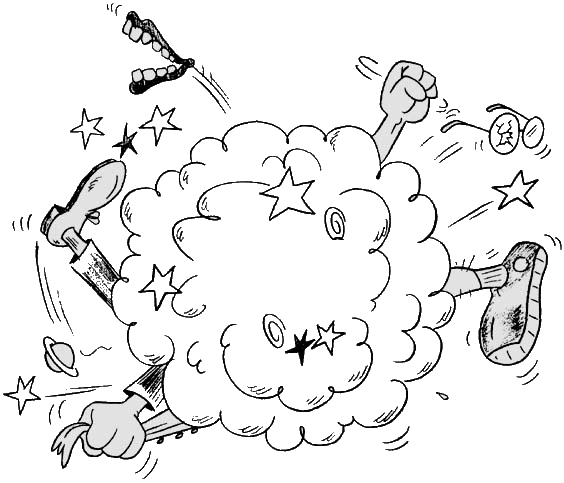 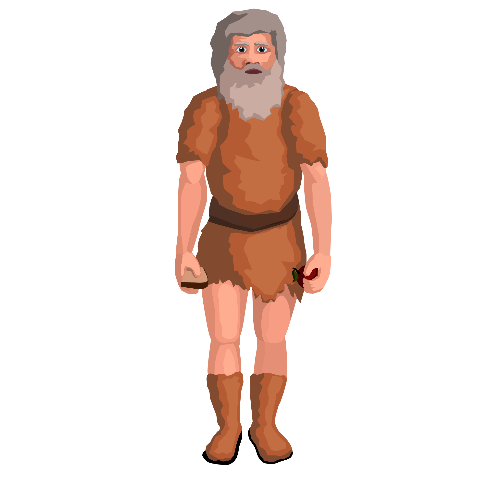 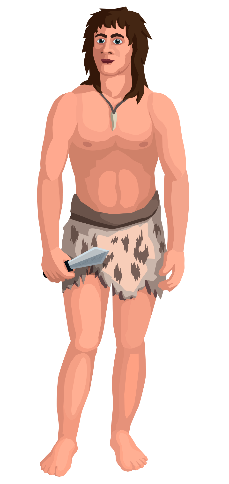 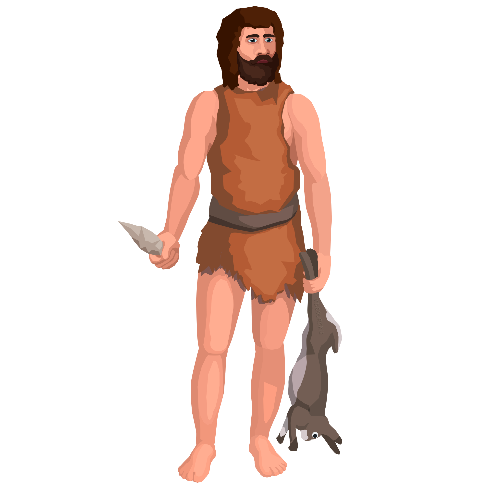 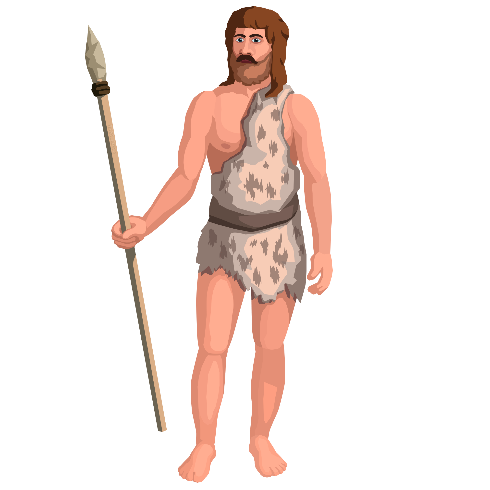 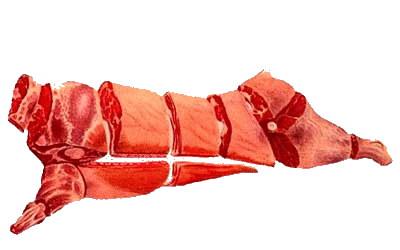 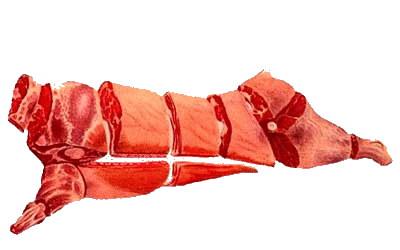 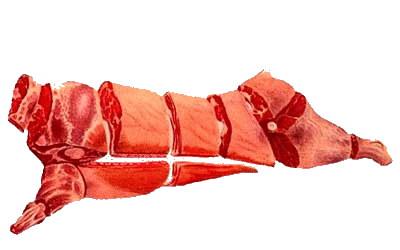 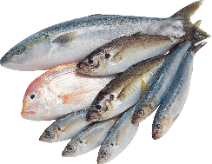 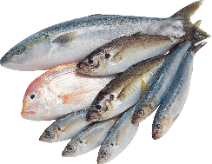 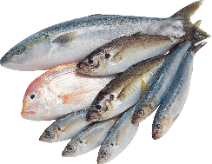 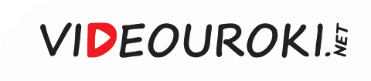 Давайте меняться.
Хочу есть!
Мне нужны стрелы!
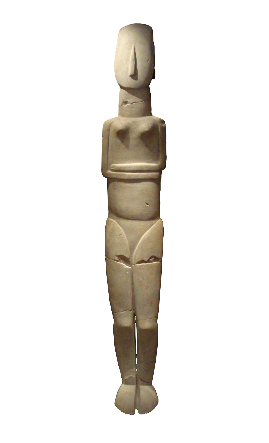 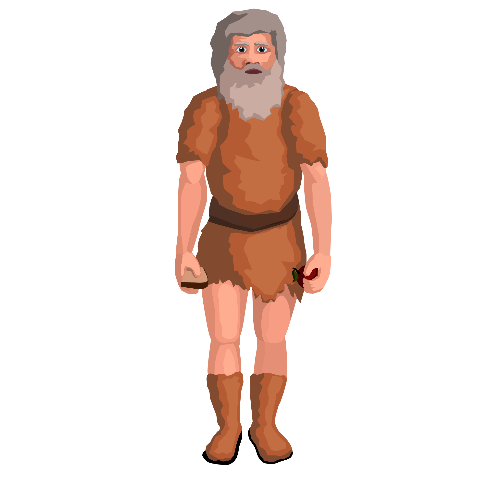 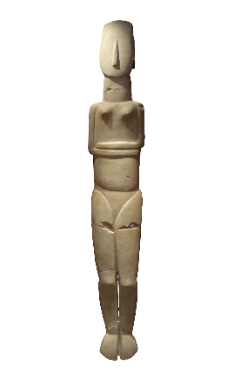 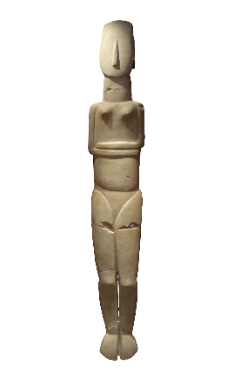 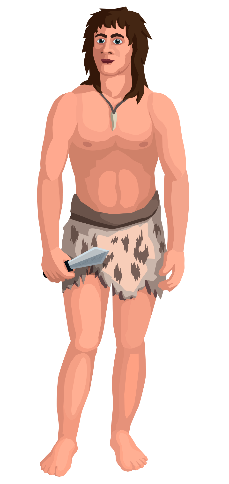 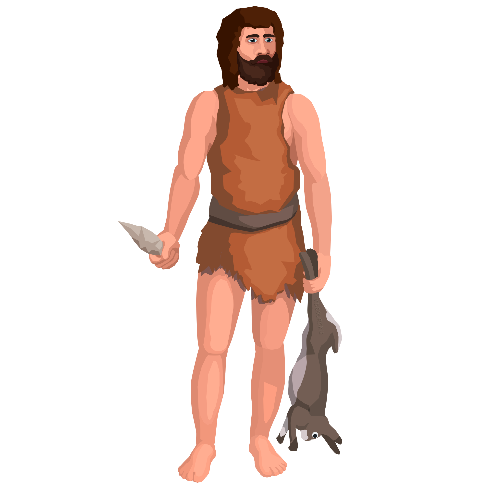 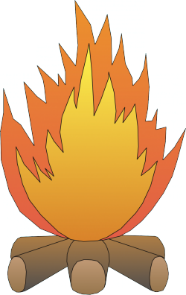 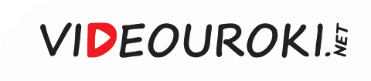 БАРТЕР
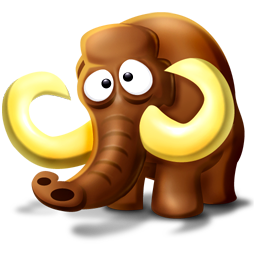 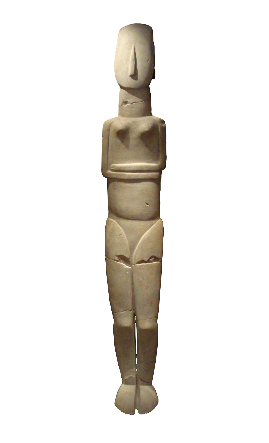 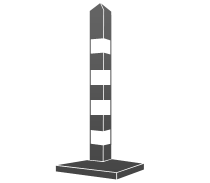 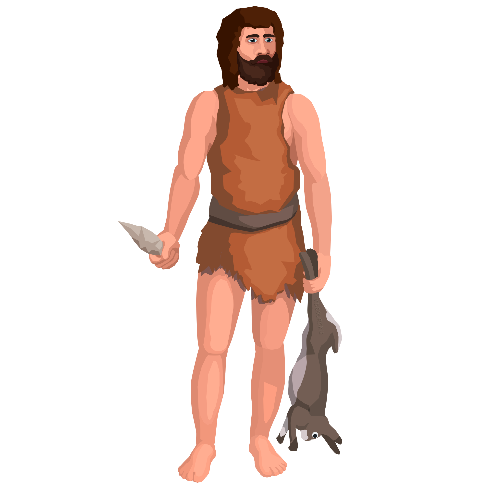 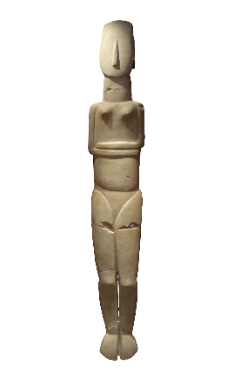 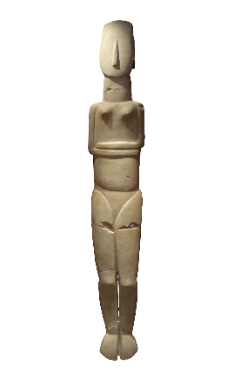 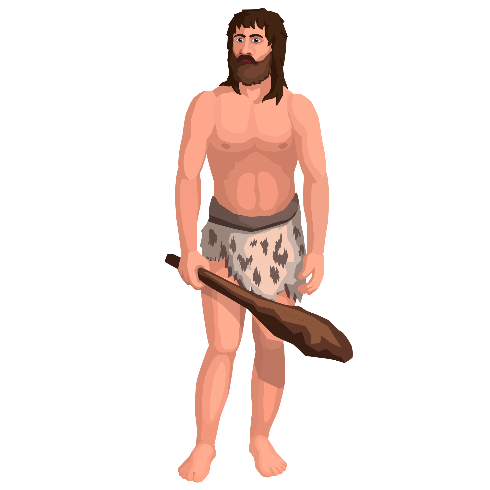 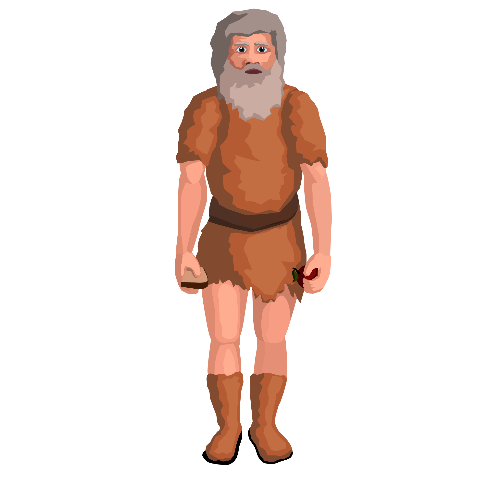 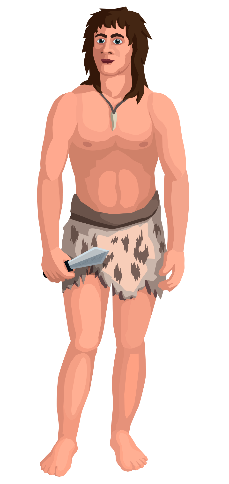 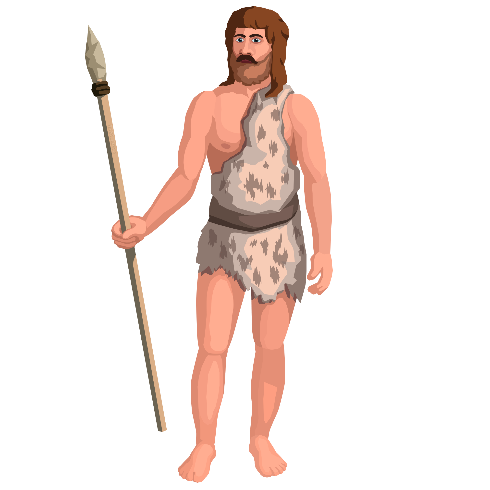 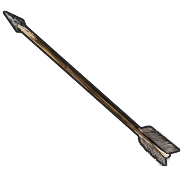 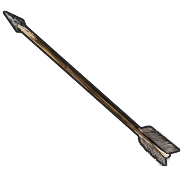 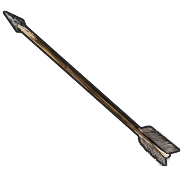 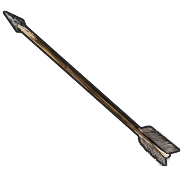 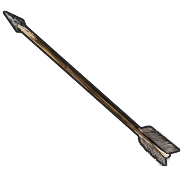 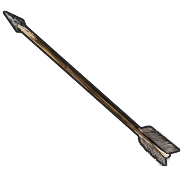 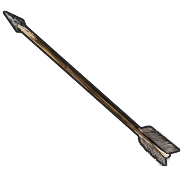 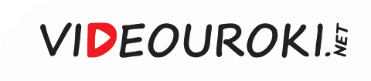 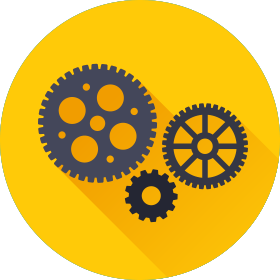 Бартер – это натуральный обмен одной вещи на другую.
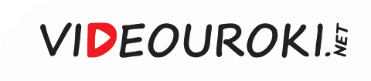 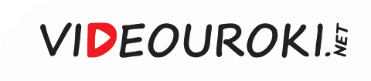 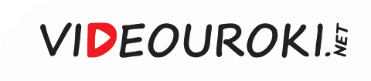 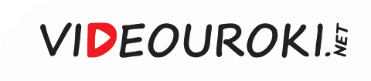 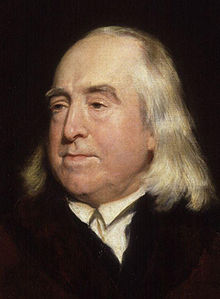 И. Бентам (1748–1832 гг.)
Получить товар гораздо легче, чем деньги.
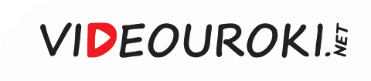 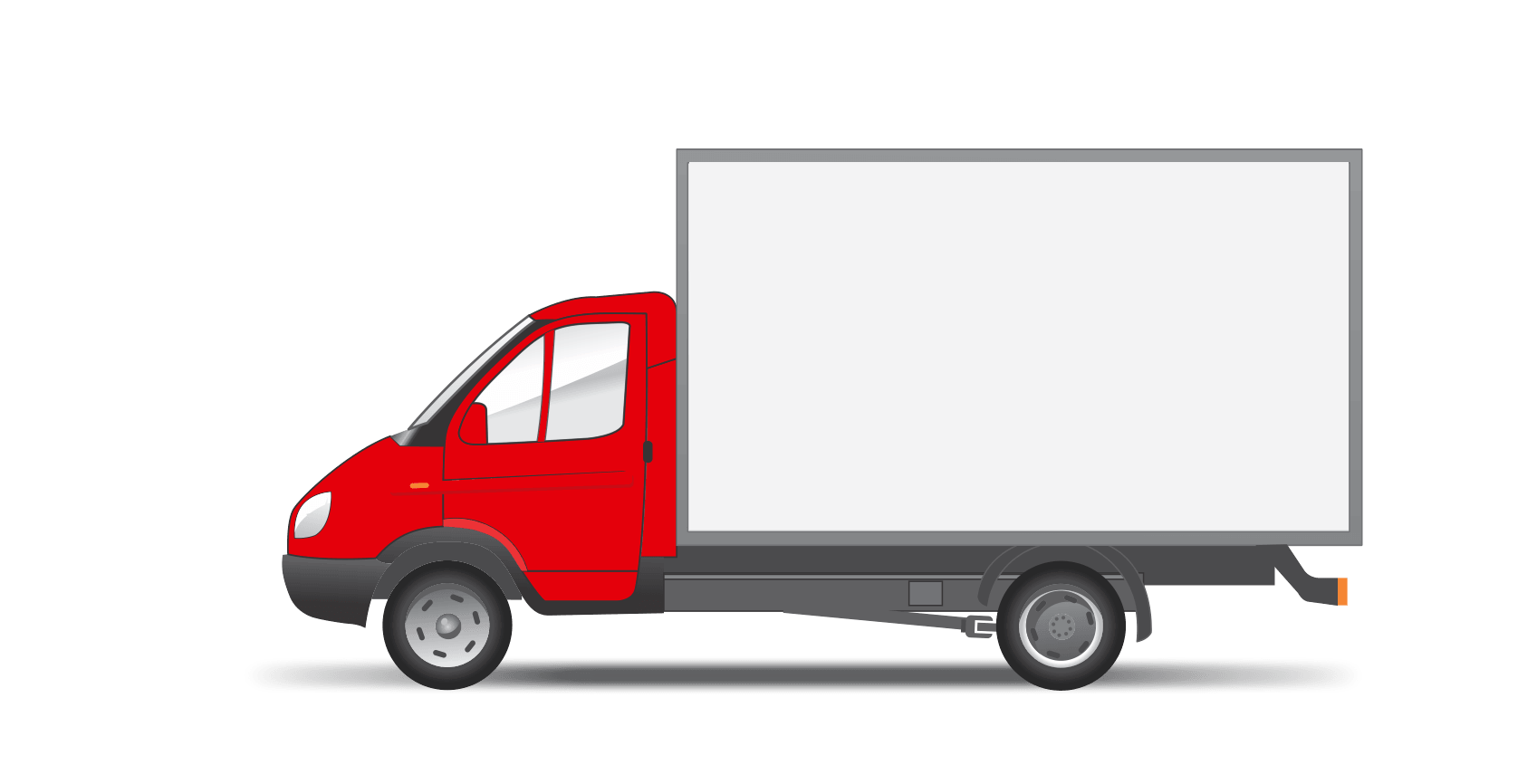 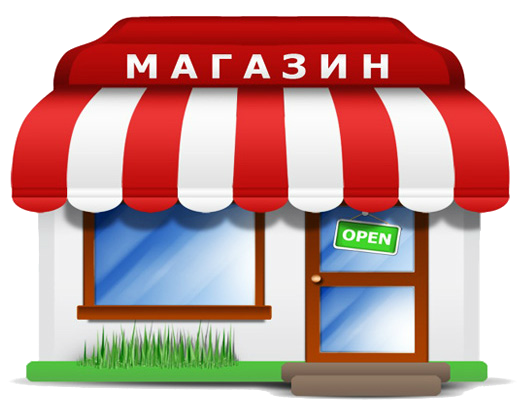 ПРОДУКТЫ
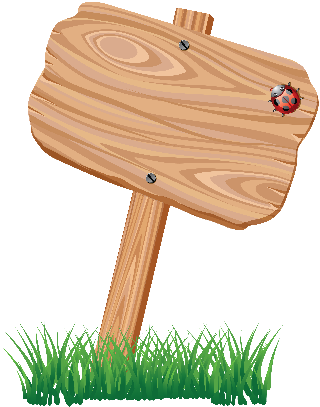 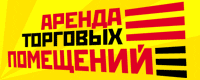 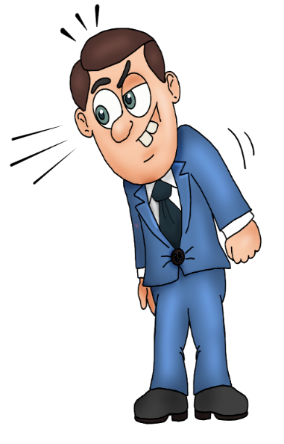 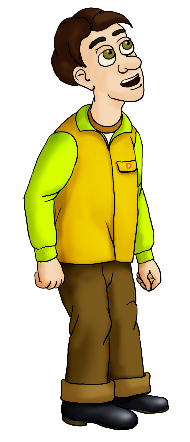 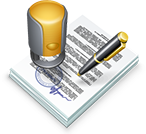 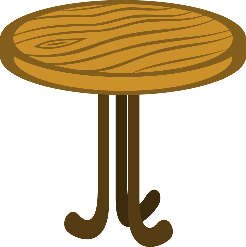 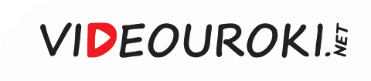 Торговля
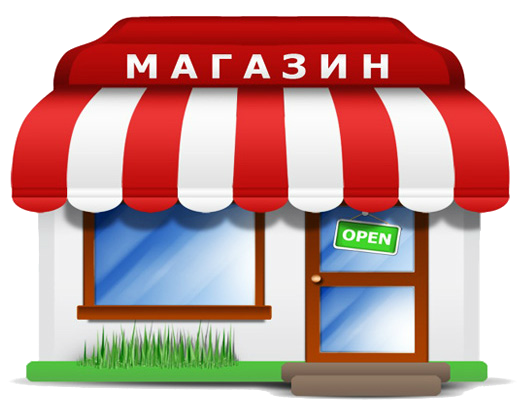 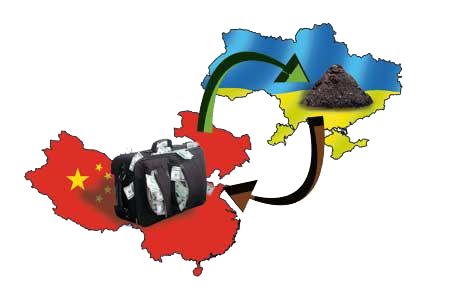 Внутренняя
Внешняя
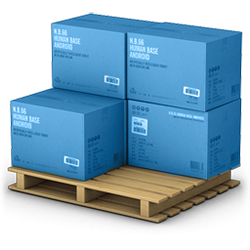 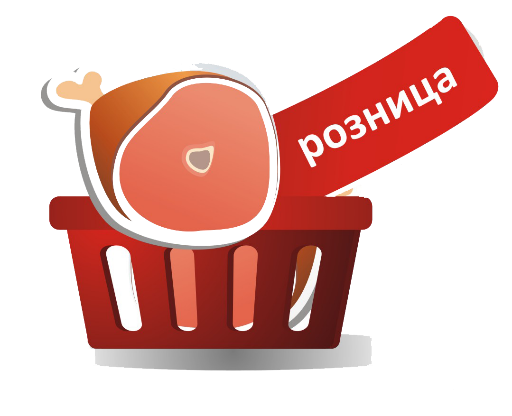 Оптовая
Розничная
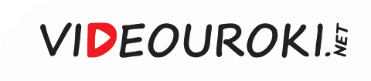 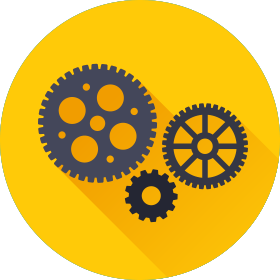 Розничная торговля – это продажа единичных или мелких партий товаров для личного потребления.
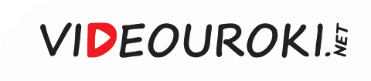 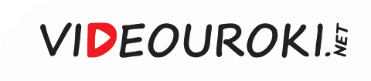 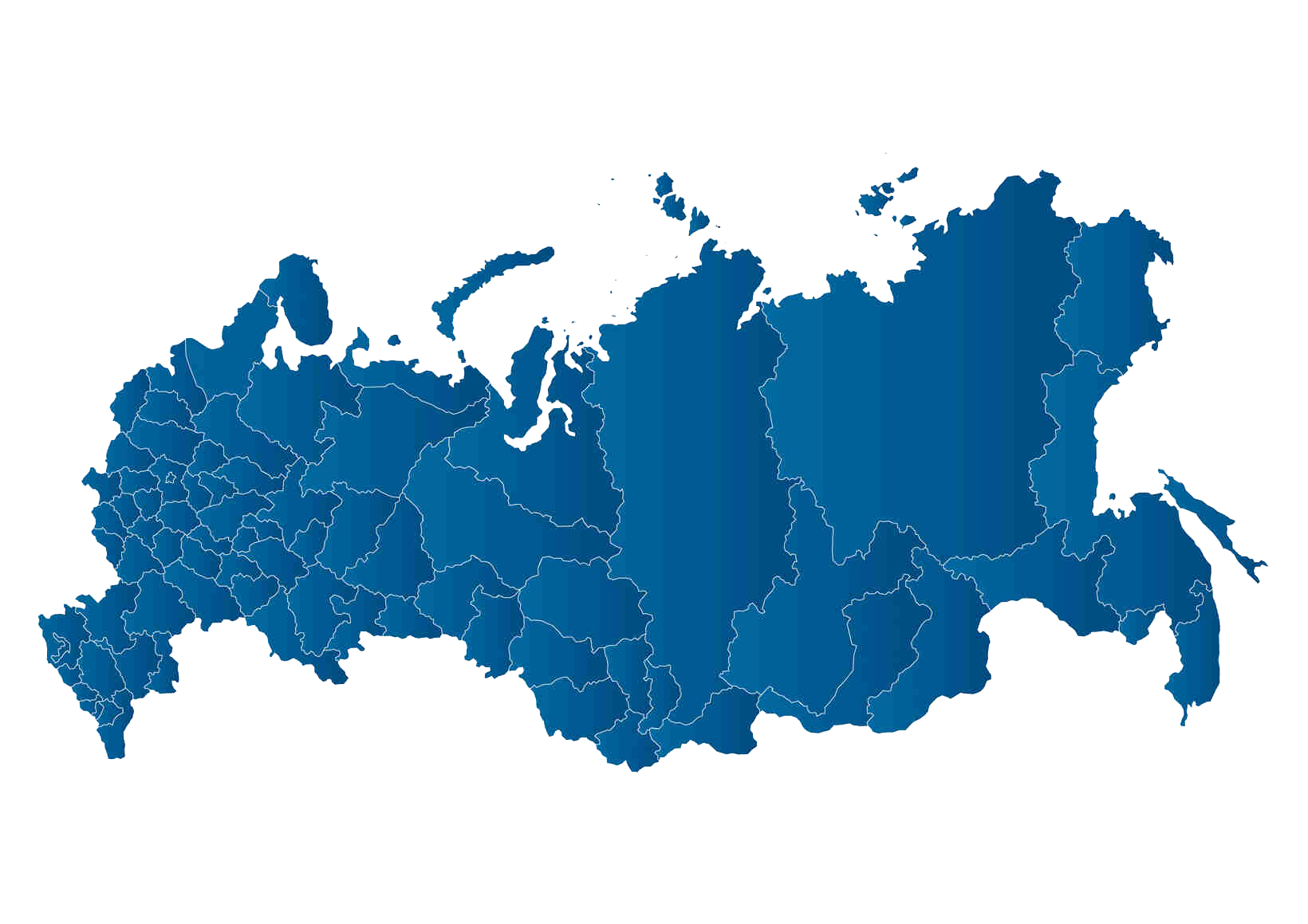 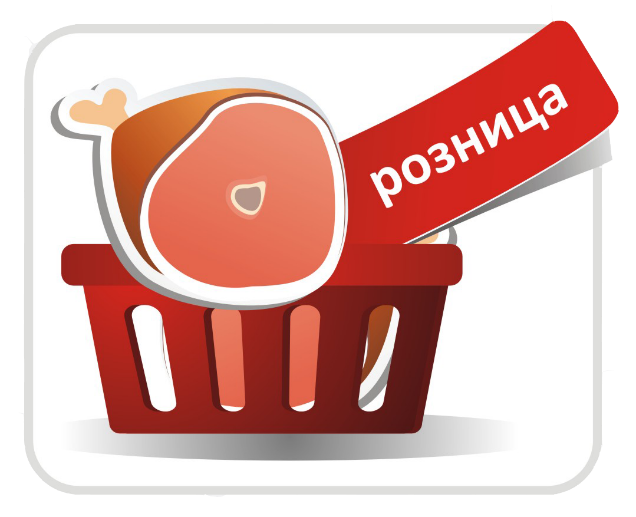 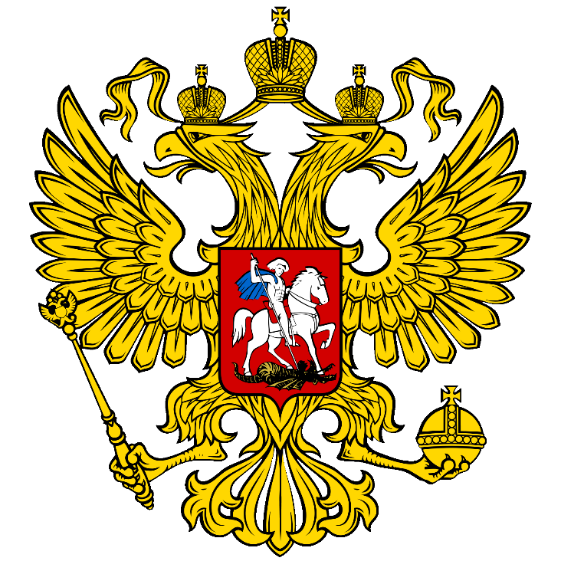 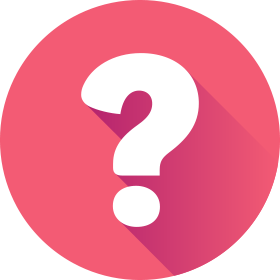 2014
26 400 000 000 000 
рублей
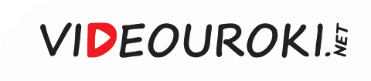 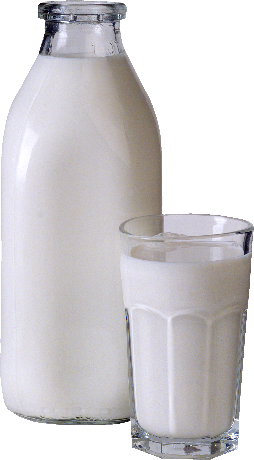 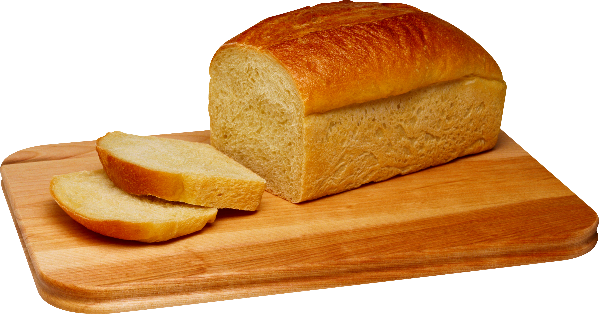 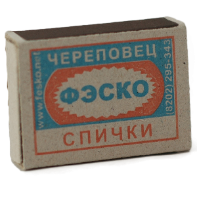 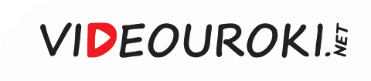 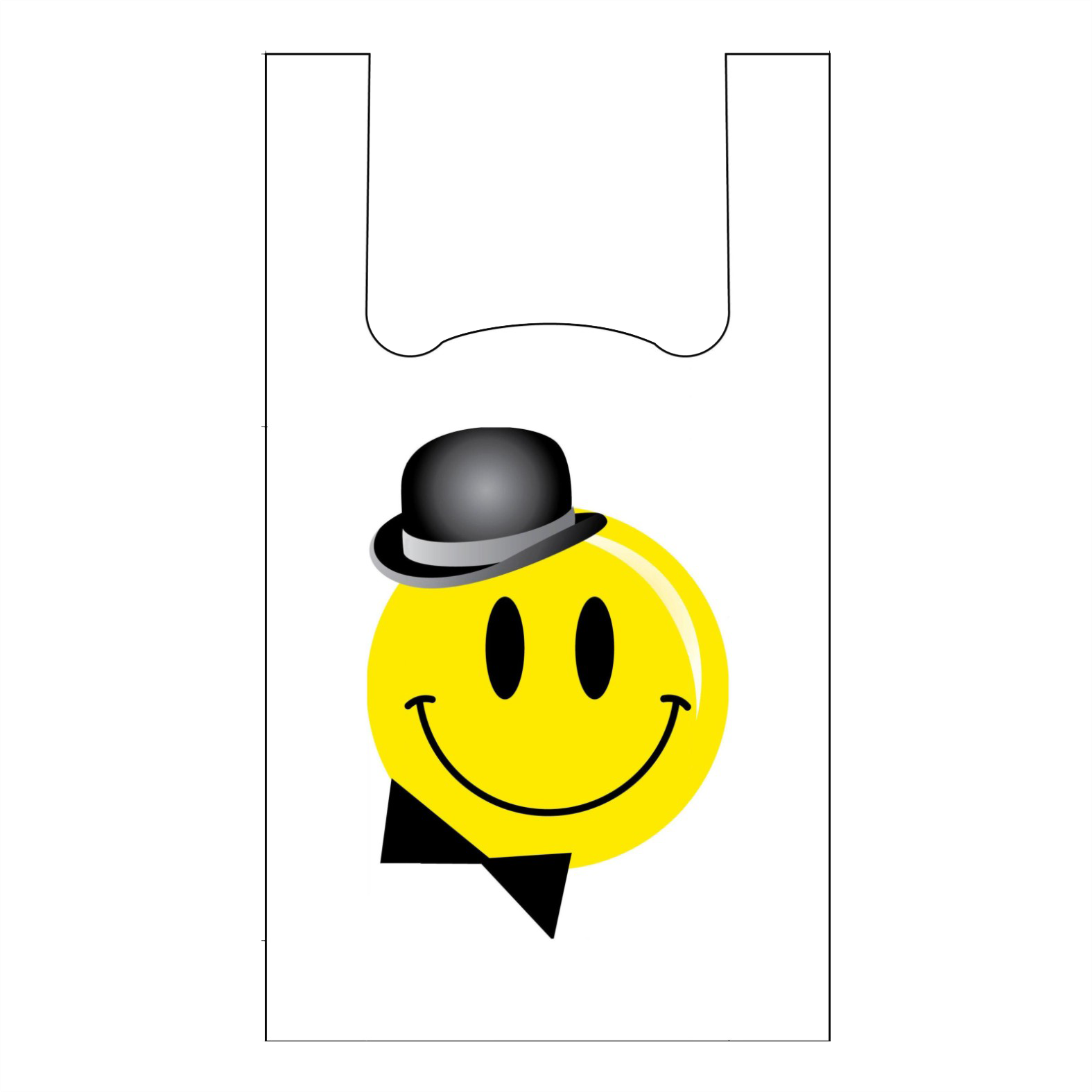 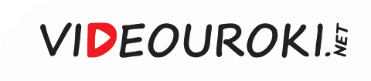 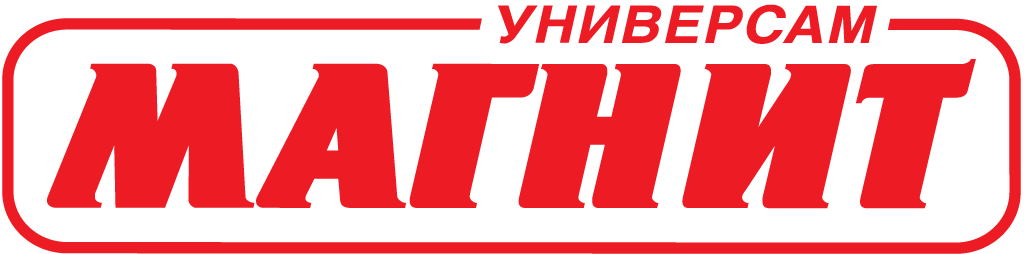 700 000 000
рублей
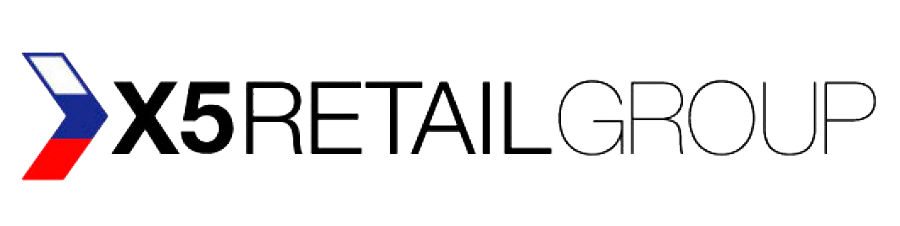 900 000 000
рублей
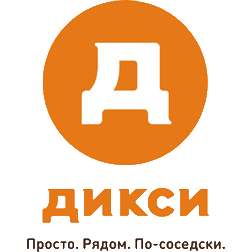 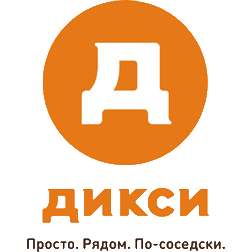 270 000 000
рублей
1 870 000 000
рублей
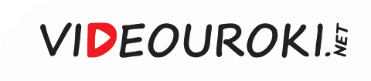 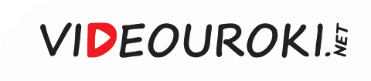 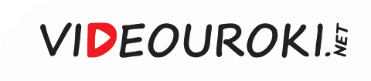 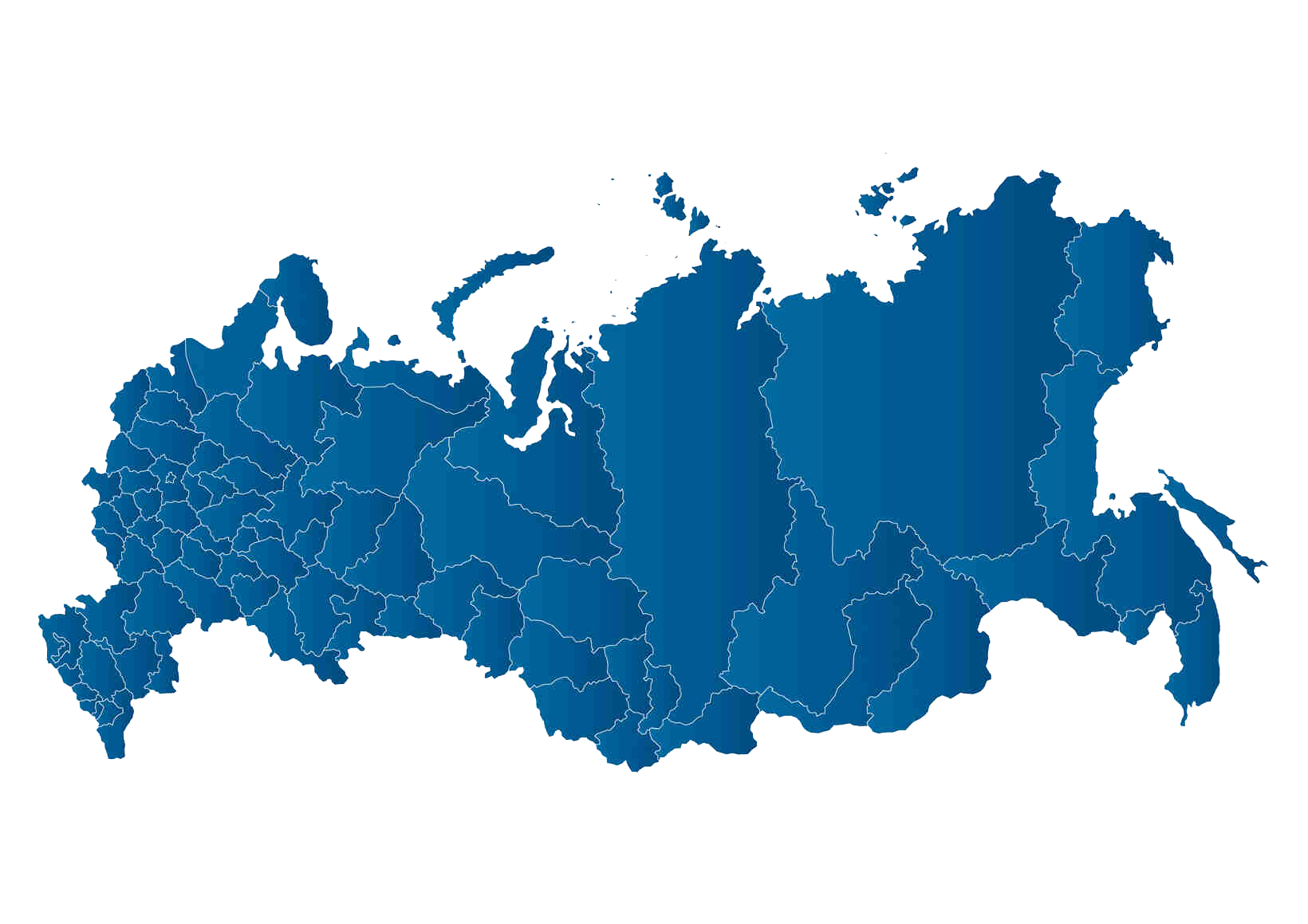 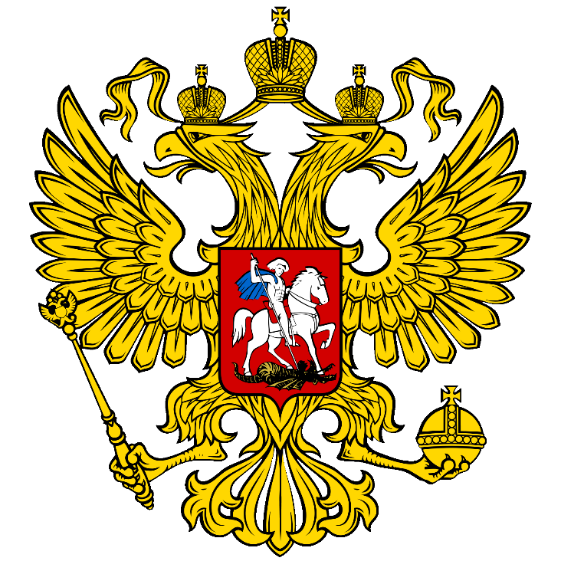 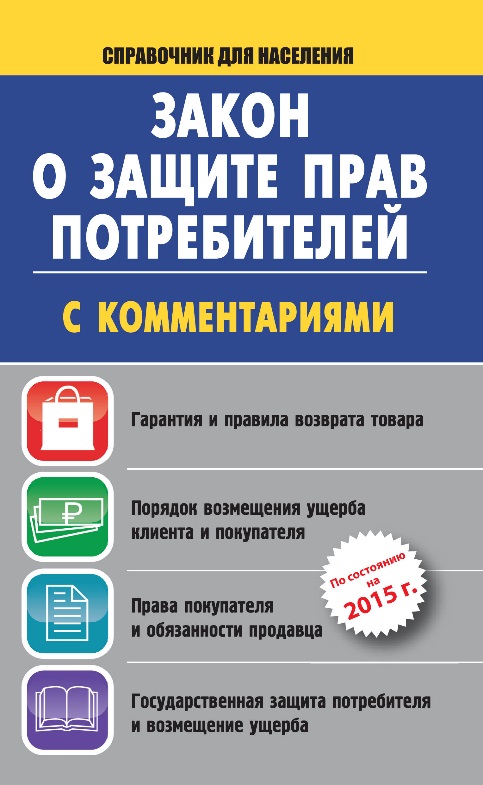 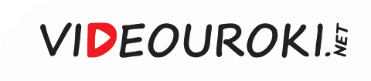 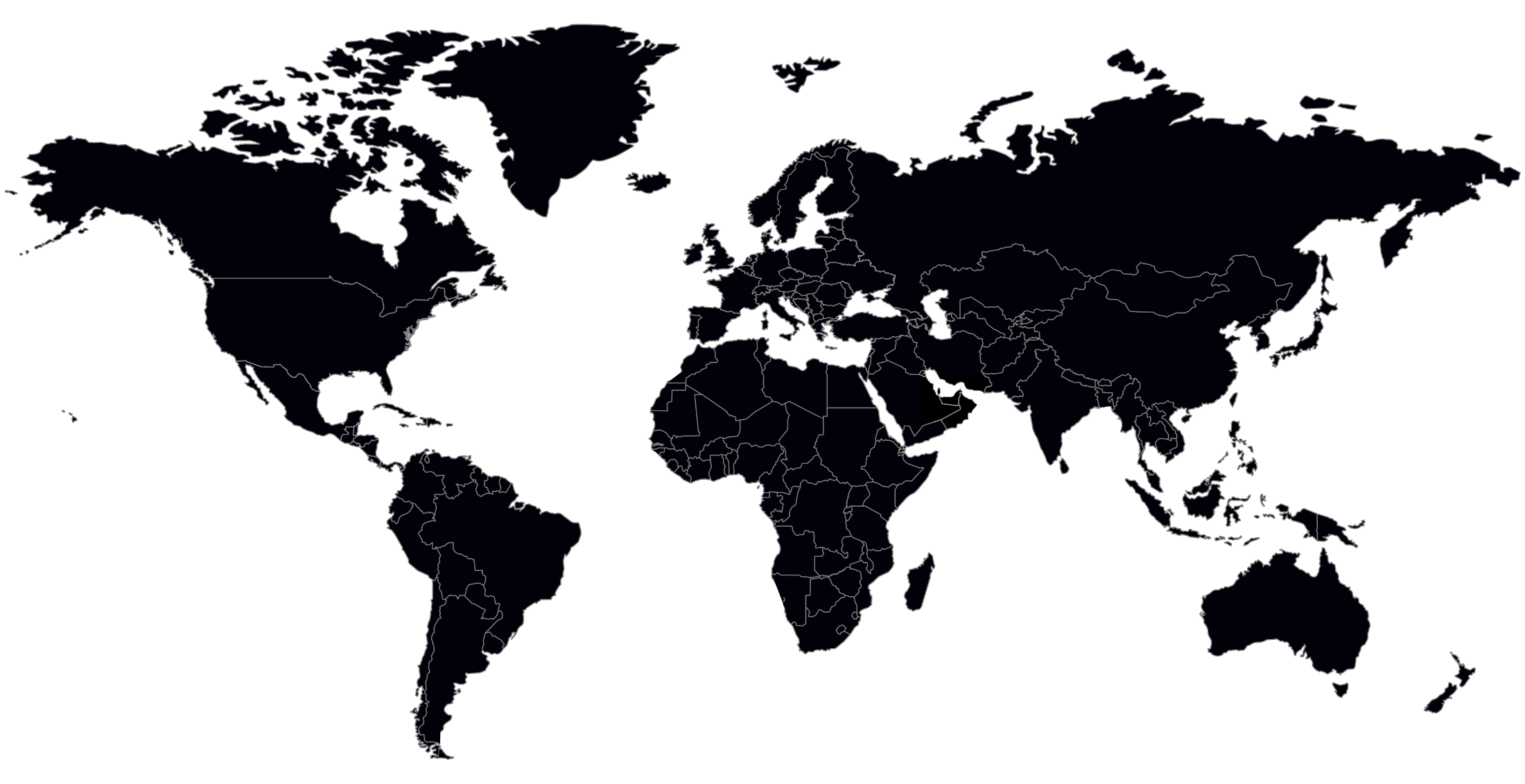 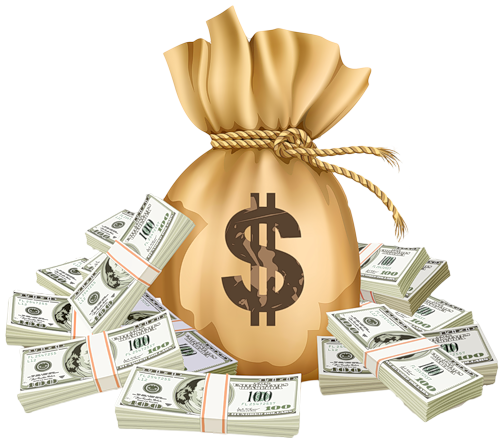 10 000 000 000 000 $
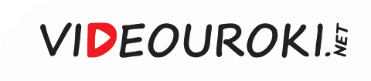 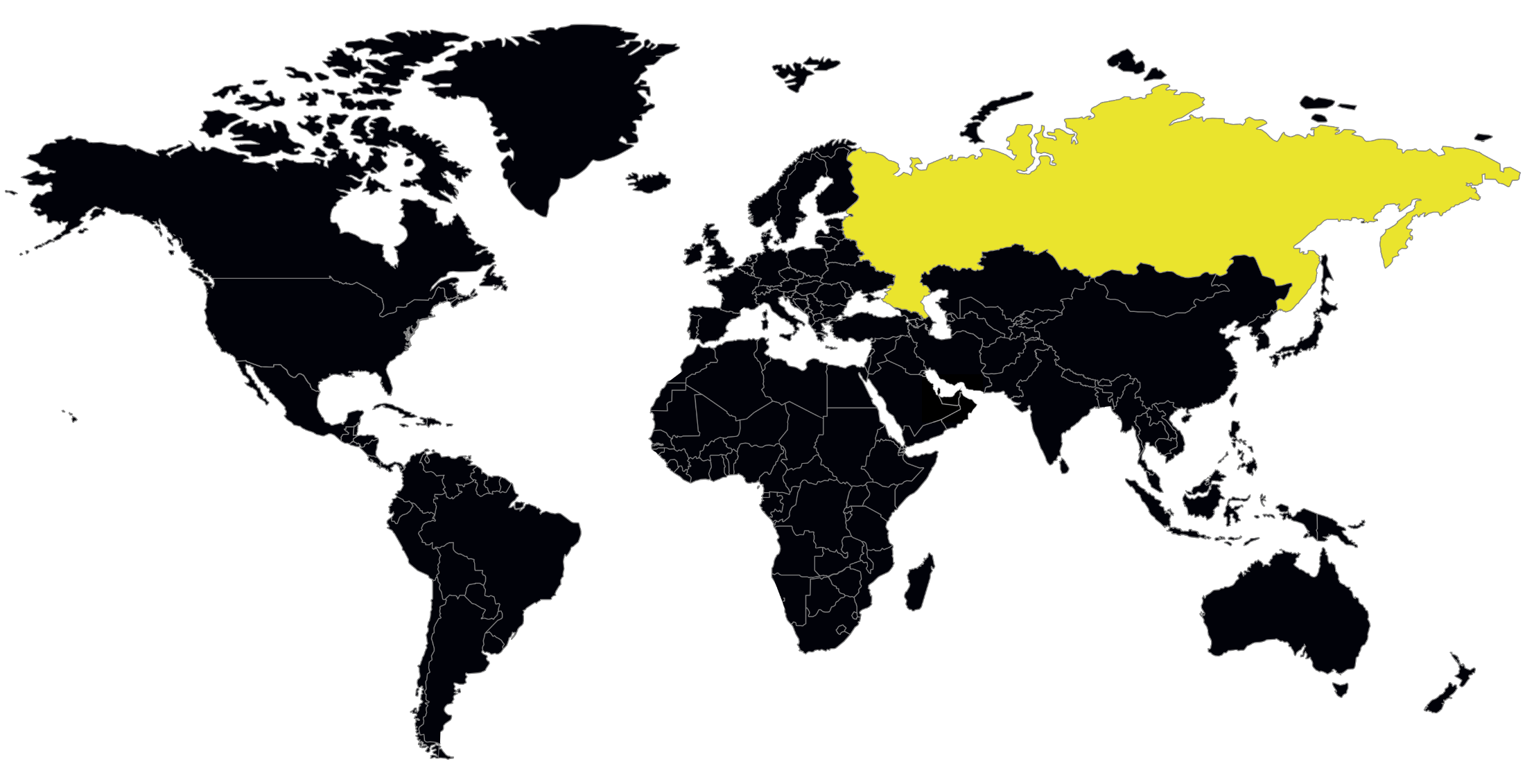 2%
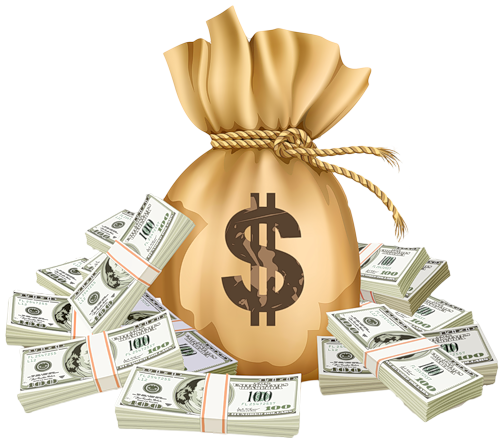 10 000 000 000 000 $
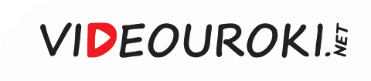 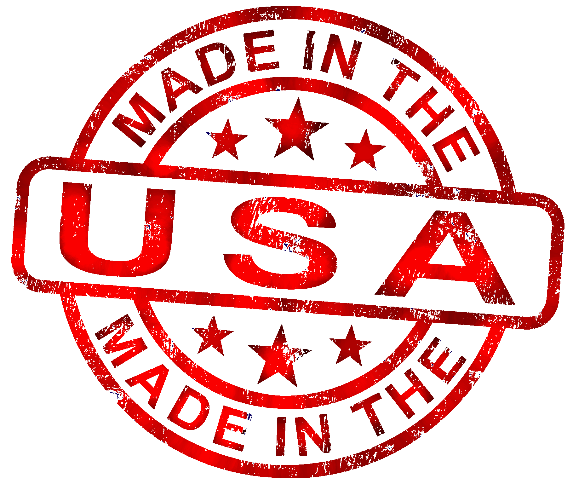 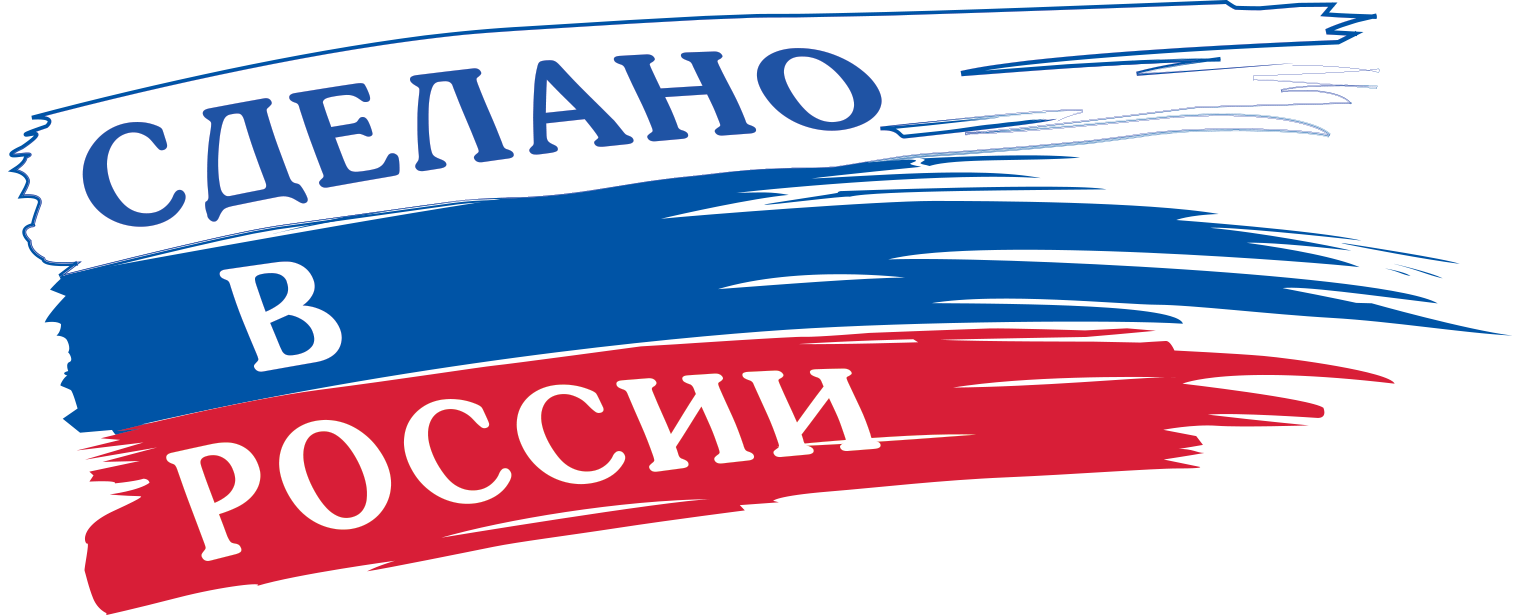 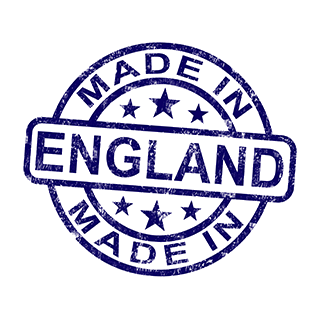 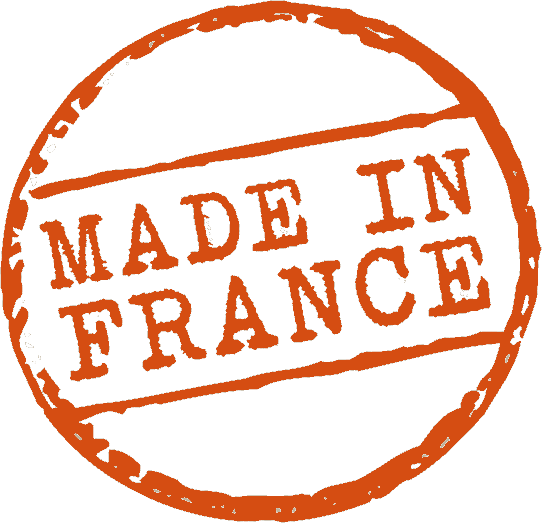 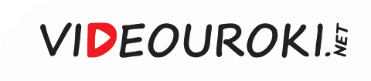 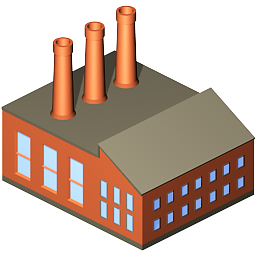 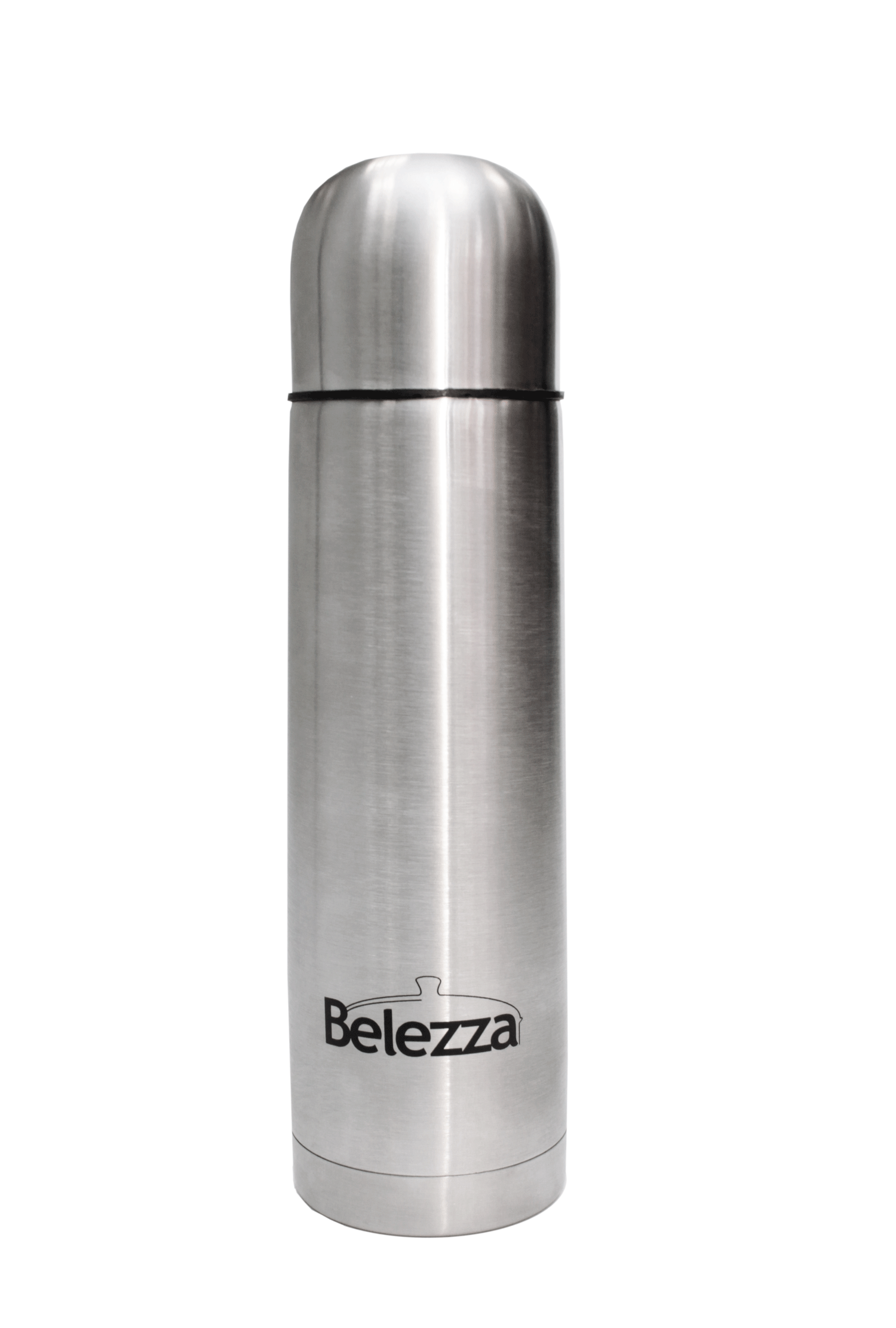 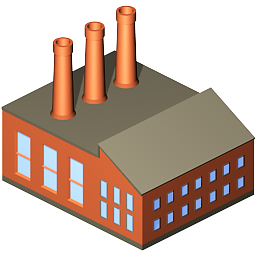 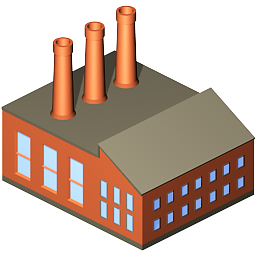 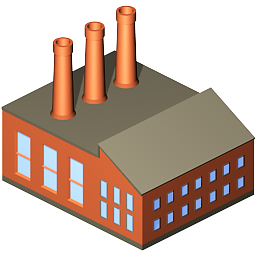 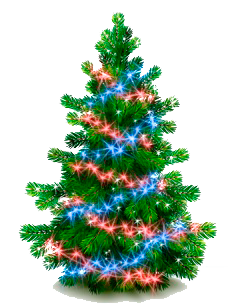 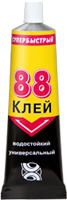 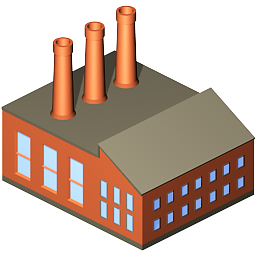 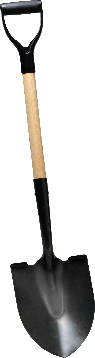 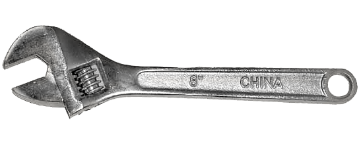 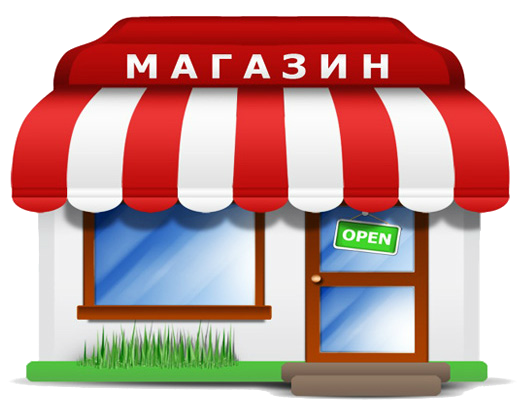 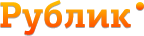 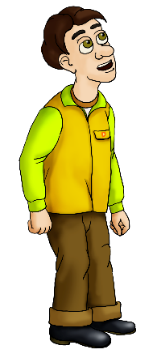 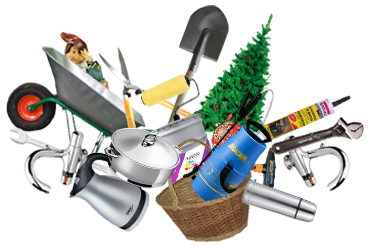 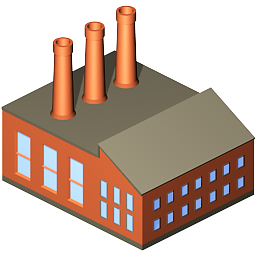 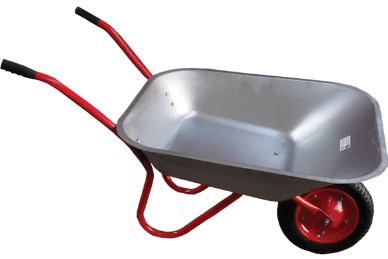 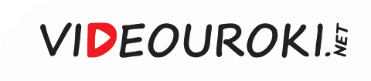 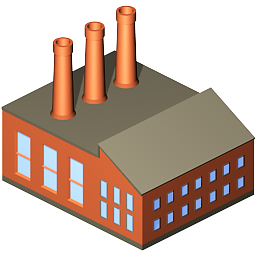 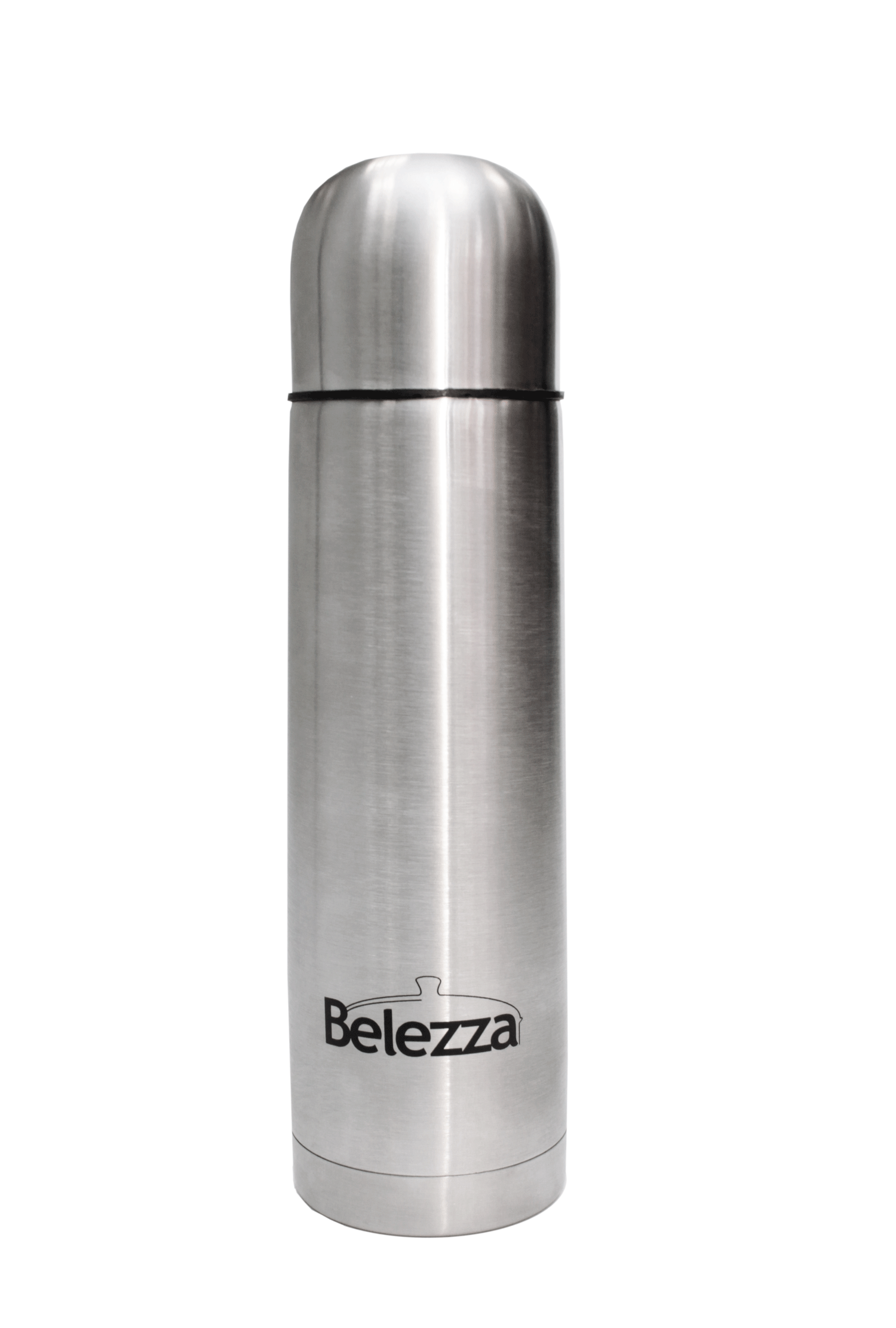 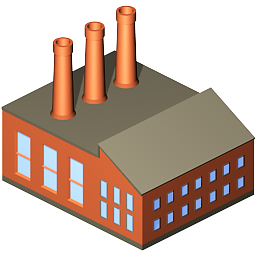 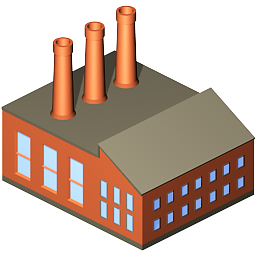 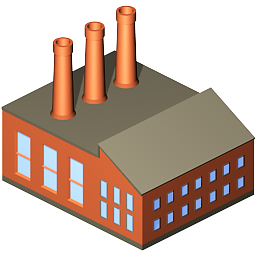 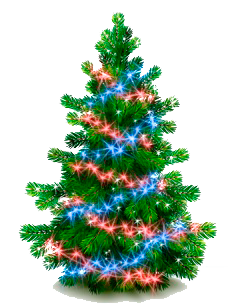 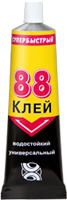 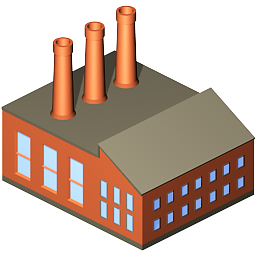 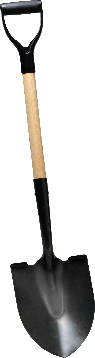 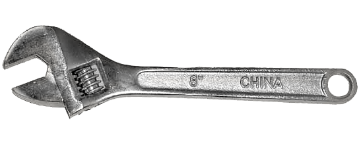 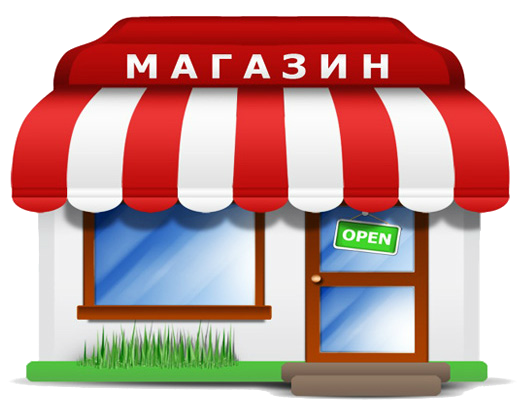 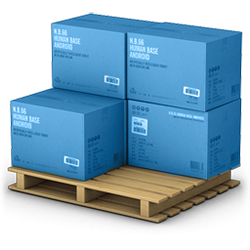 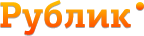 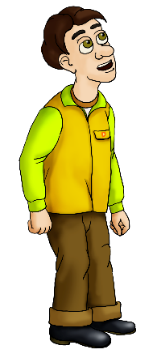 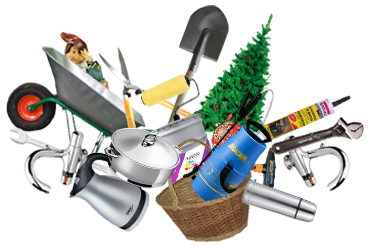 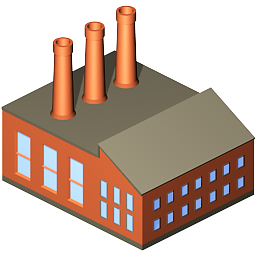 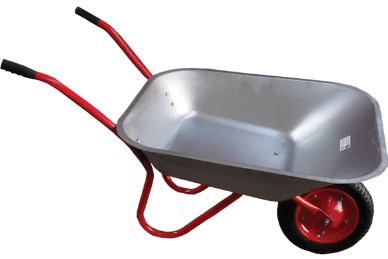 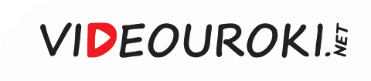 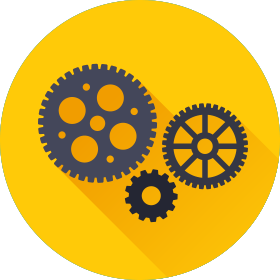 Оптовая торговля – это продажа товаров крупными партиями.
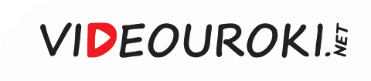 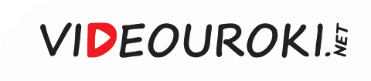 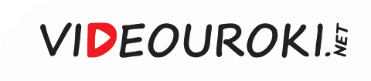 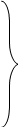 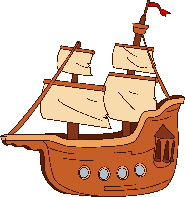 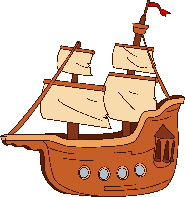 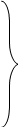 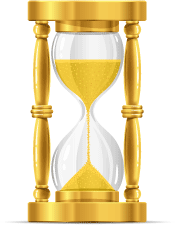 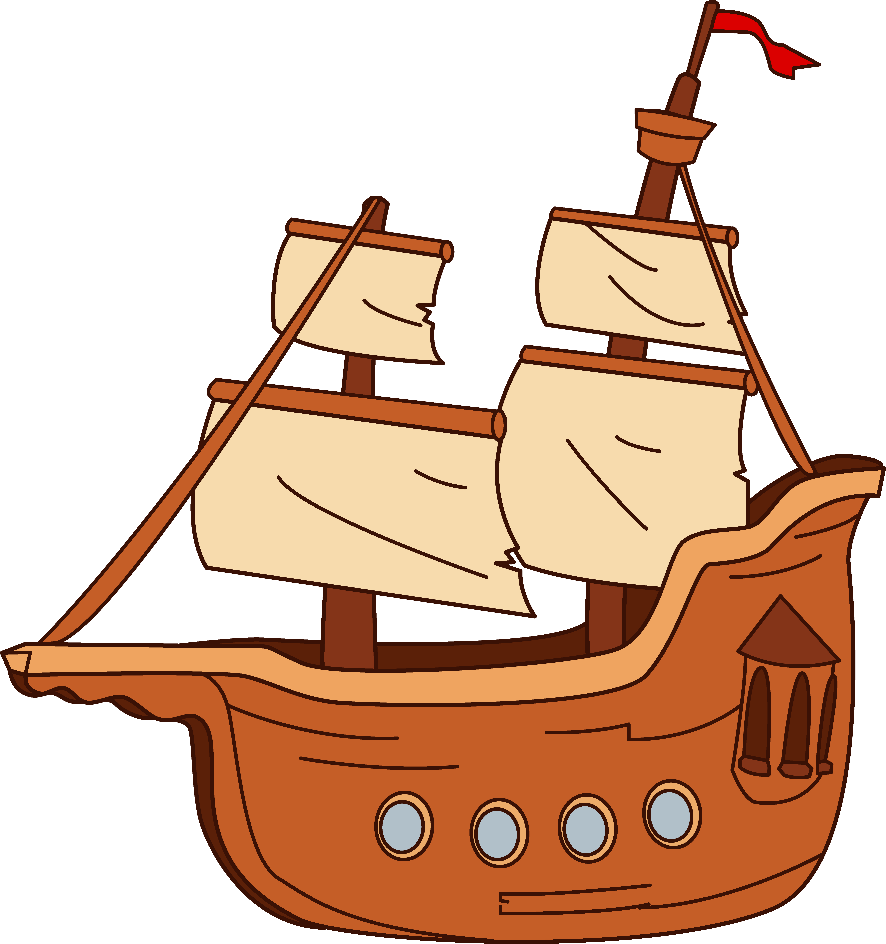 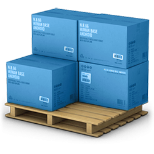 X 5
X 10
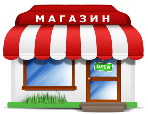 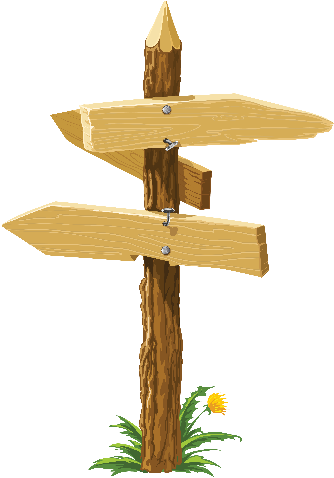 Новый свет
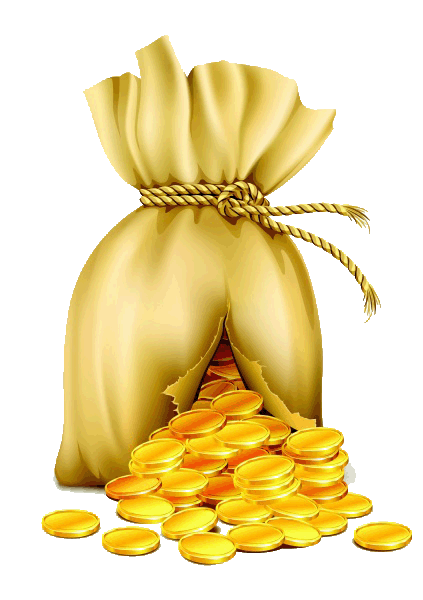 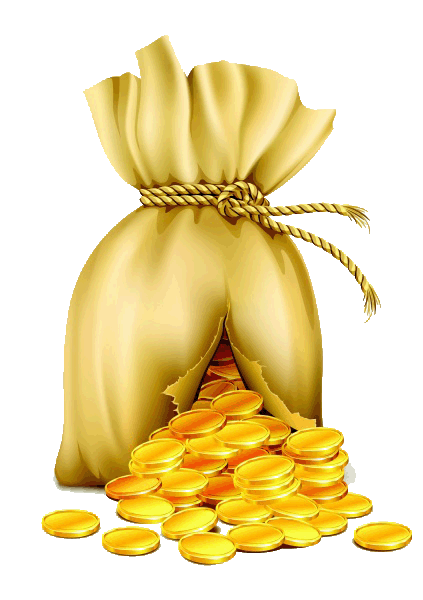 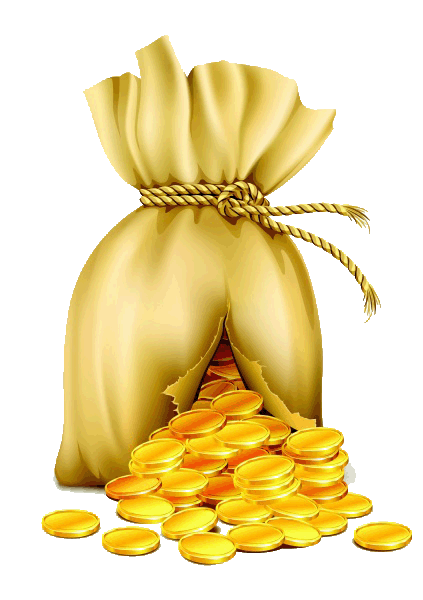 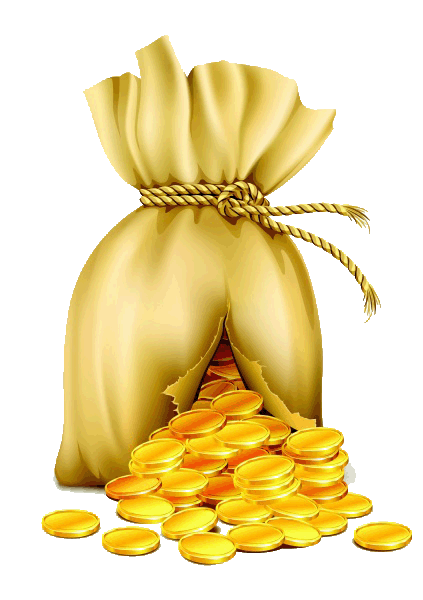 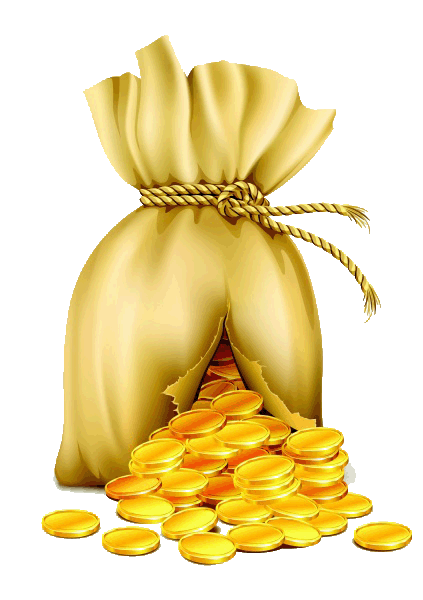 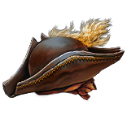 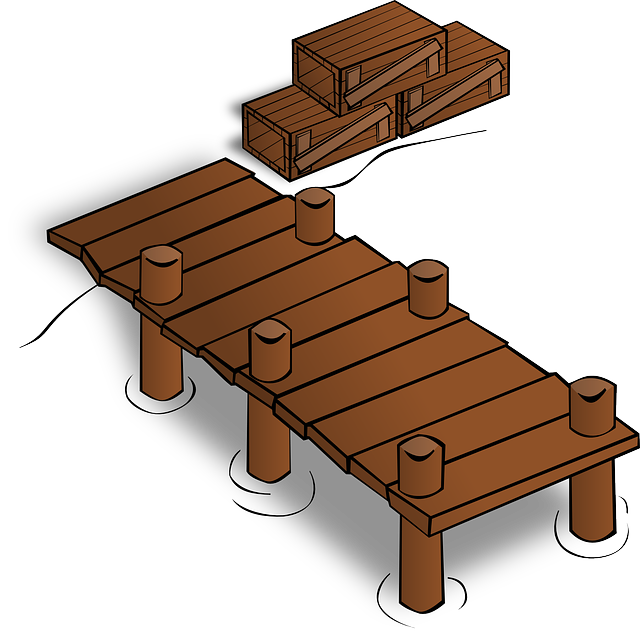 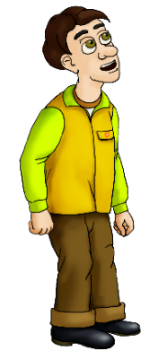 Европа
1000
1000
2000
200
200
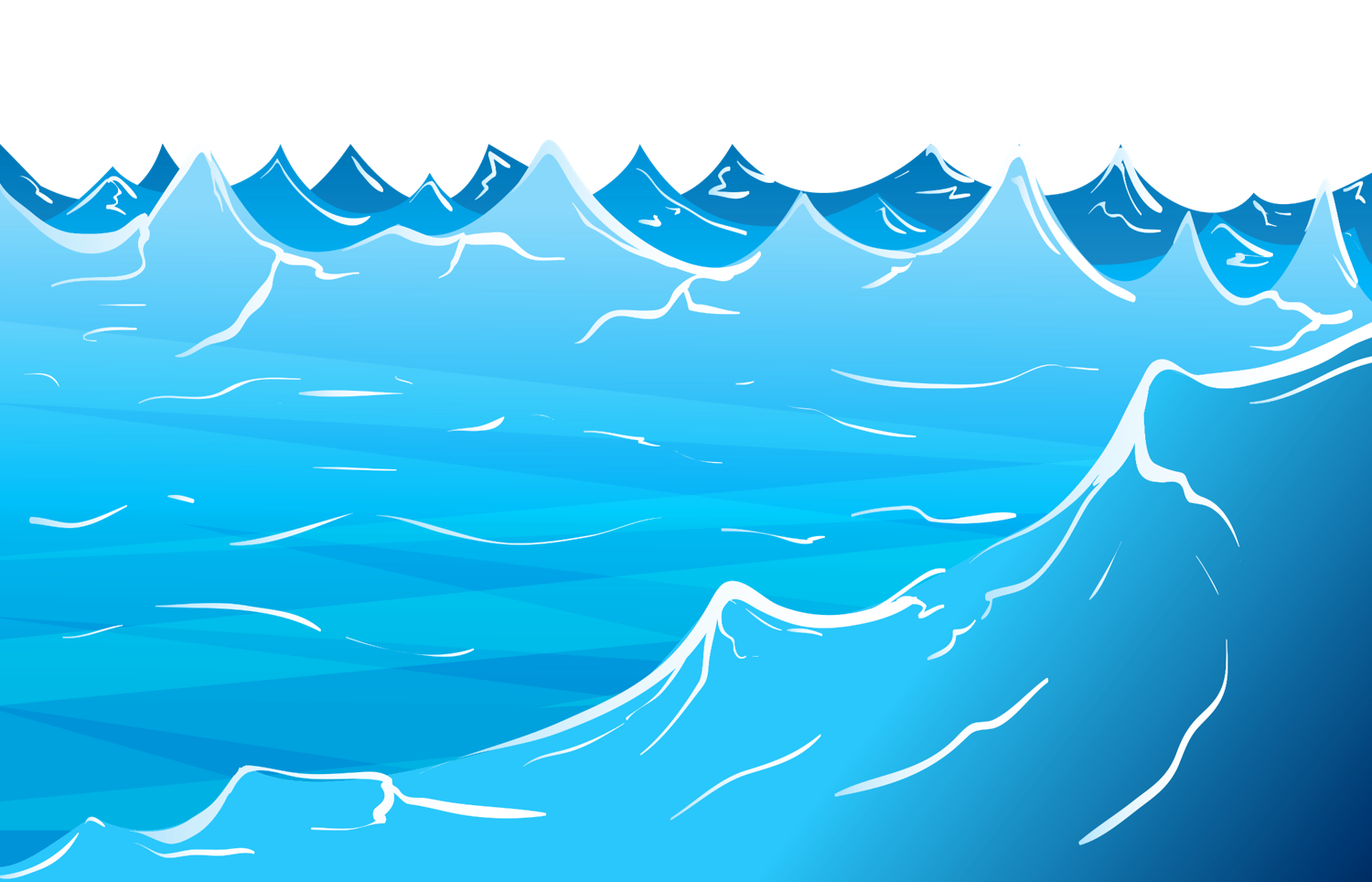 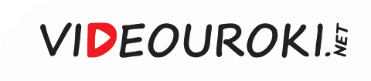 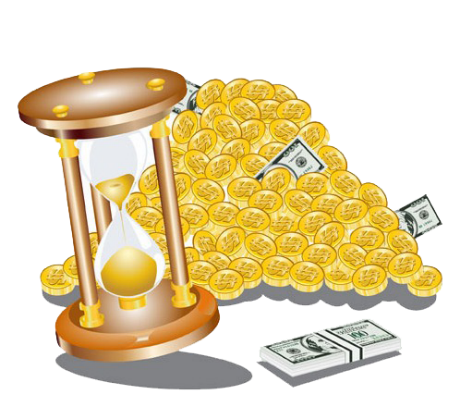 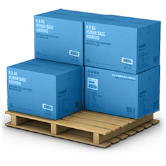 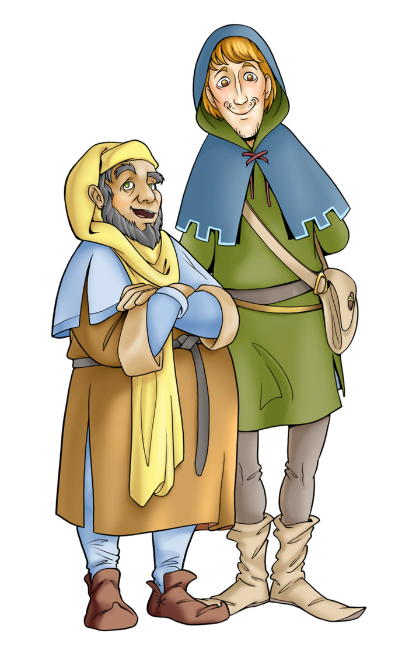 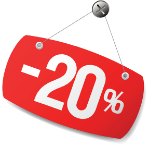 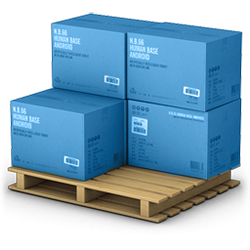 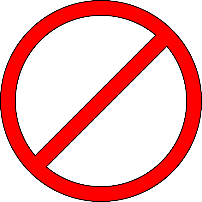 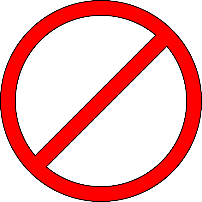 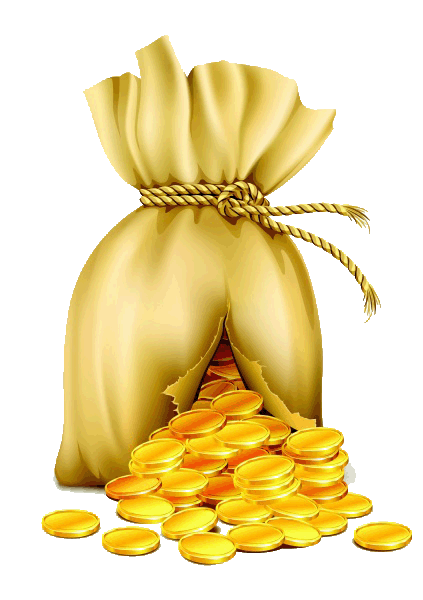 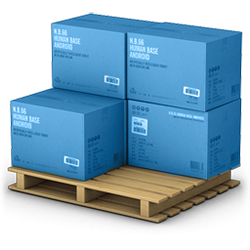 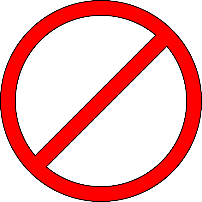 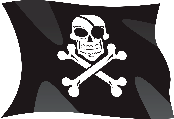 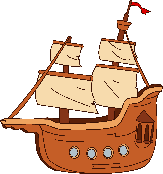 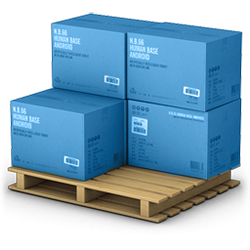 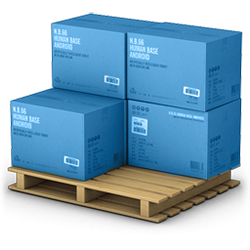 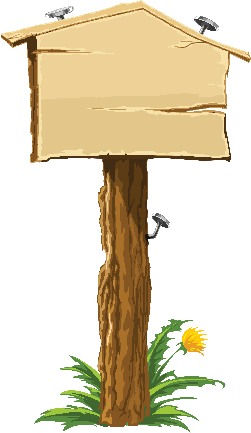 Рынок
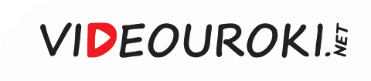 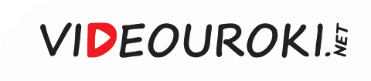 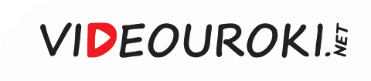 Алексей Михайлович Тишайший
(1629–1676 гг.)
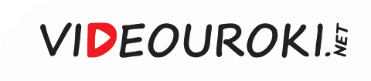 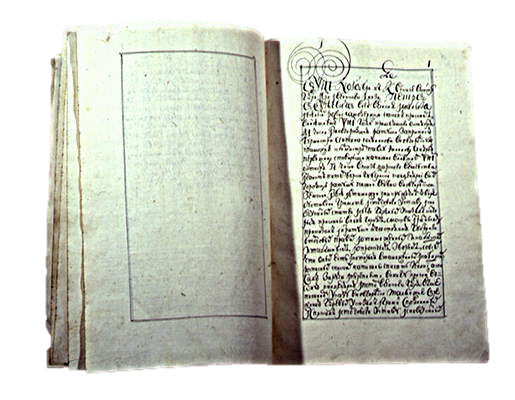 Новоторговый устав 1667 г.
Устав запретил иностранным купцам ввозить свои товары для продажи вглубь страны. Поэтому они вынуждены были продавать свои товары в пограничных городах России оптом русским купцам, которые затем продавали их в розницу по всей стране.
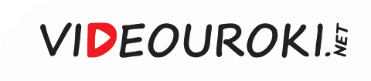 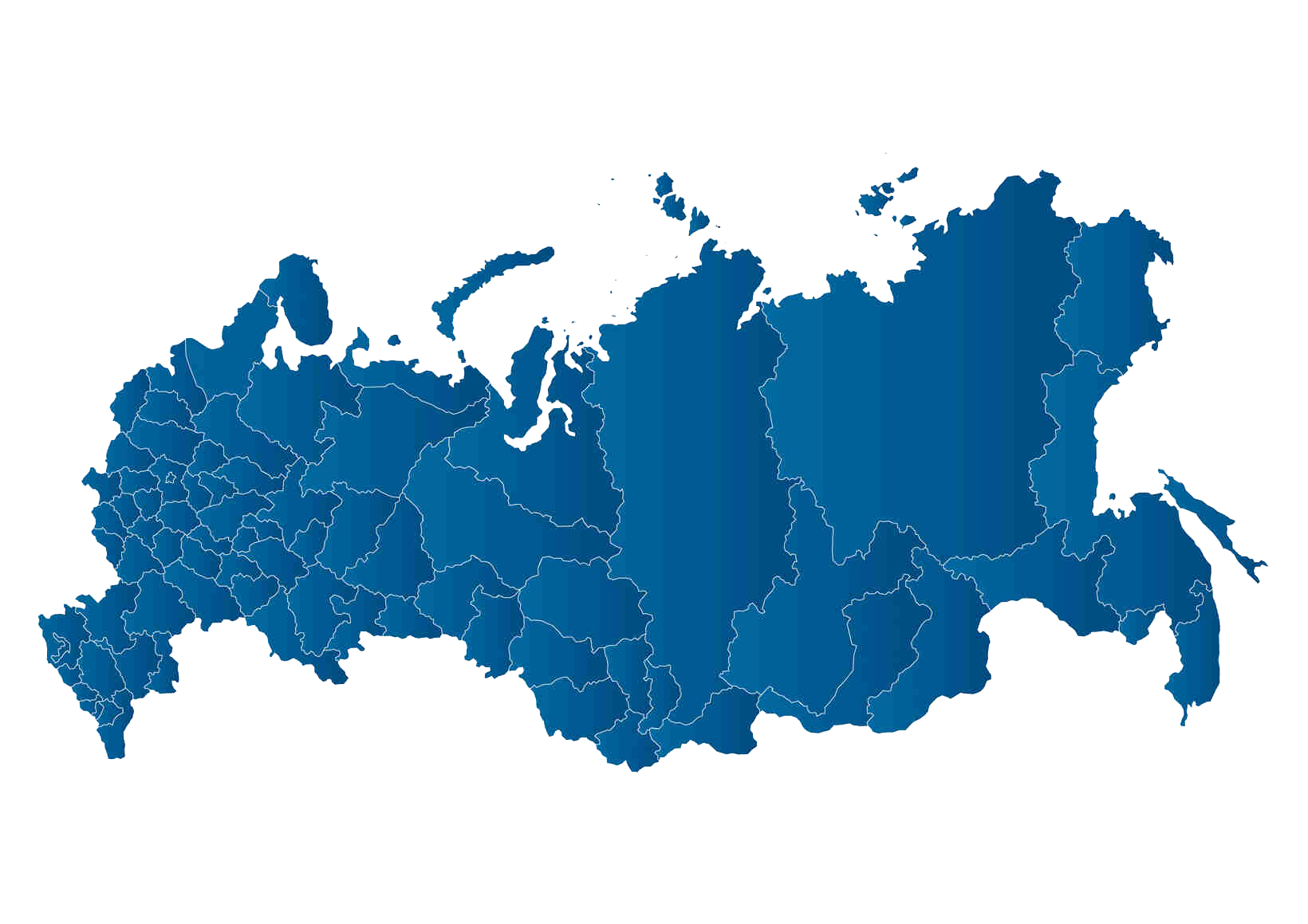 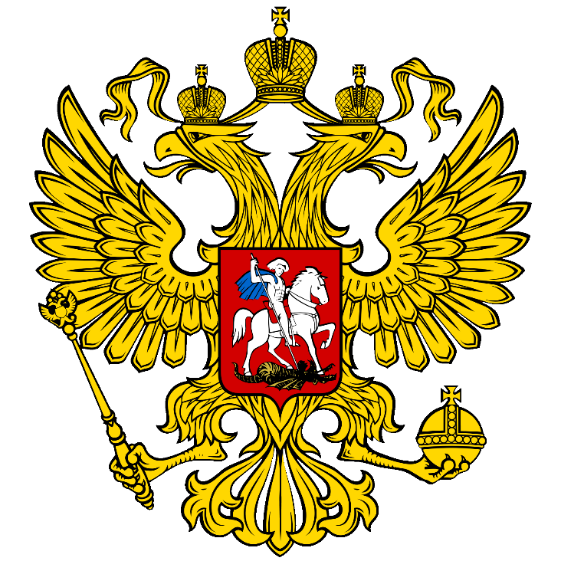 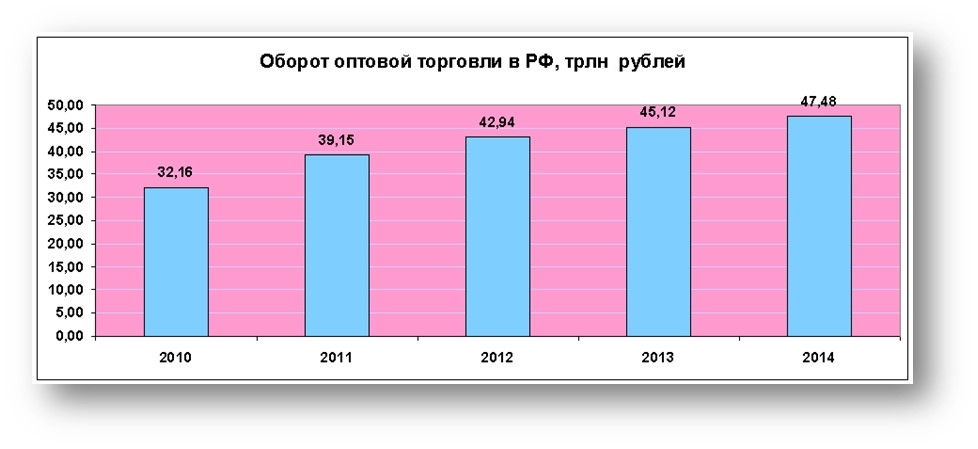 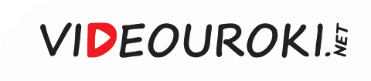 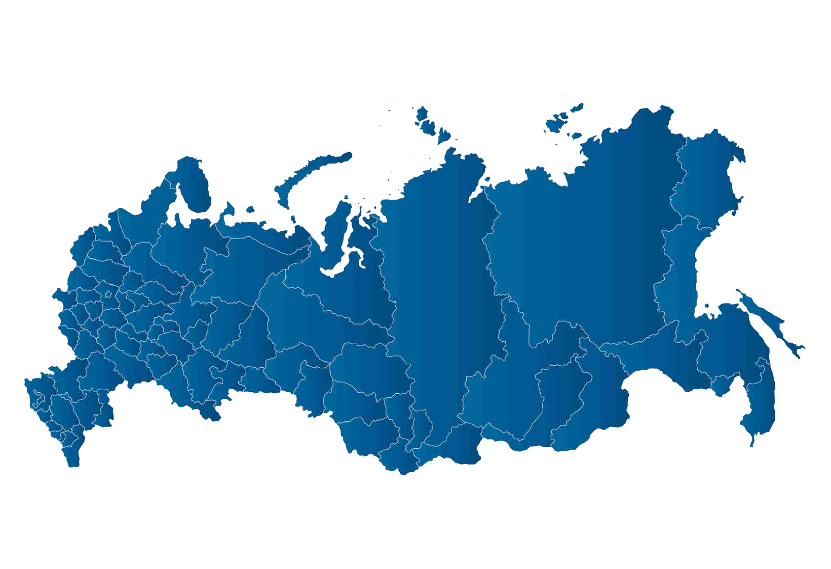 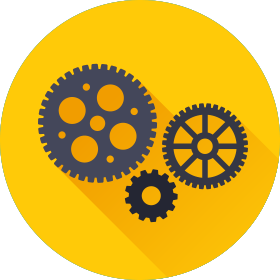 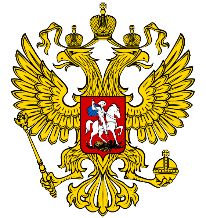 Внутренняя торговля – это торговля, осуществляемая в пределах одной страны.
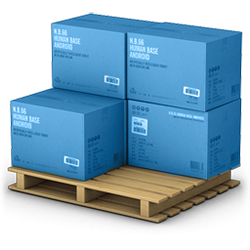 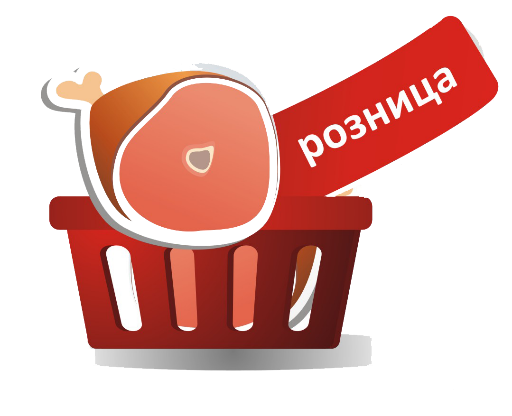 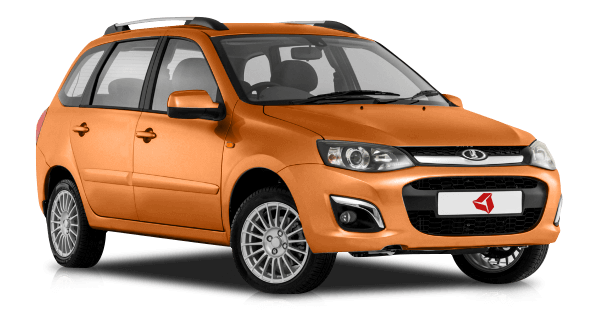 Оптовая
Розничная
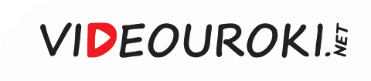 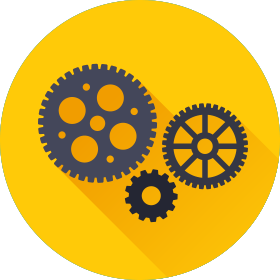 Внешняя торговля – это торговля с зарубежными странами. Внешняя торговля и сейчас является основной формой мировых хозяйственных связей.
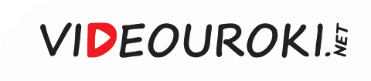 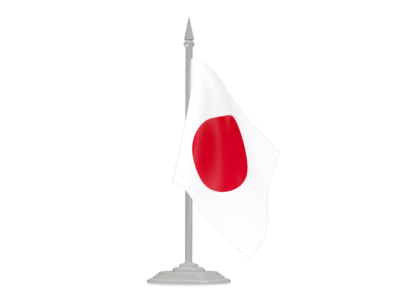 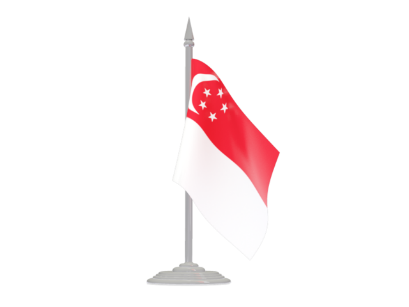 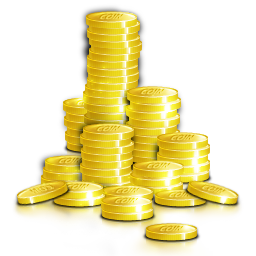 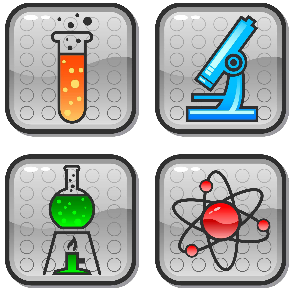 Продажа технологии
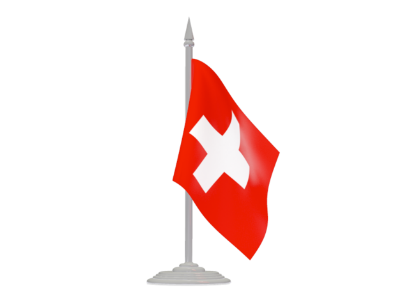 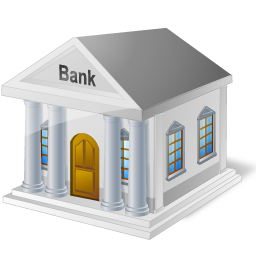 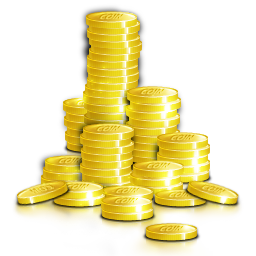 Оказание финансовых услуг
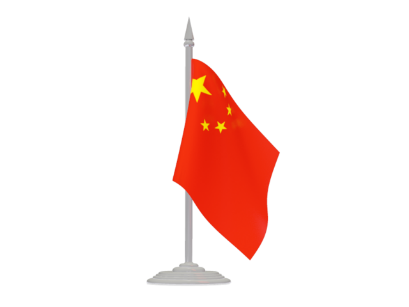 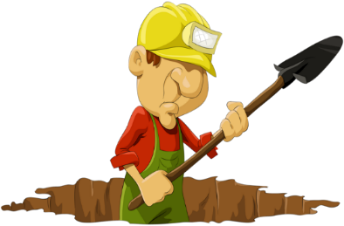 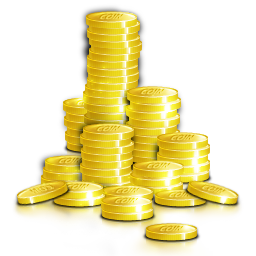 Дешевая рабочая сила
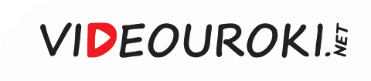 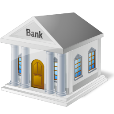 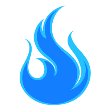 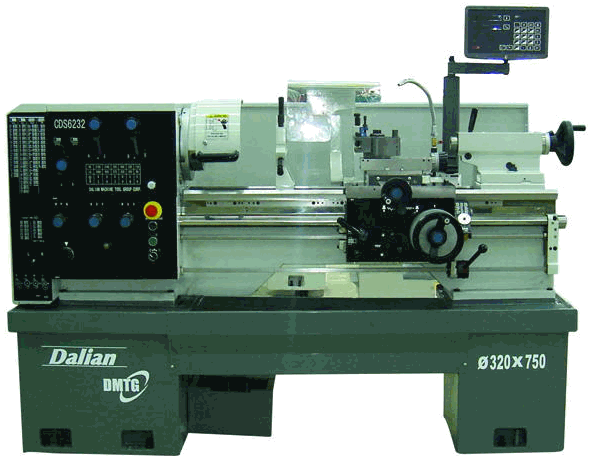 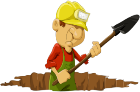 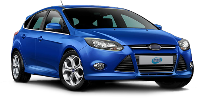 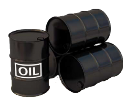 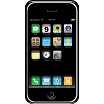 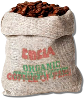 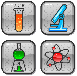 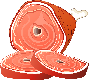 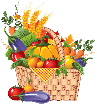 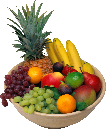 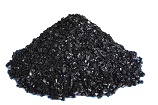 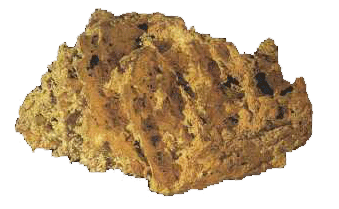 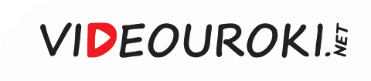 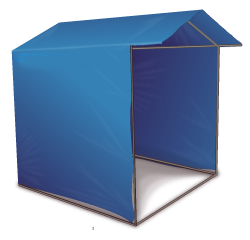 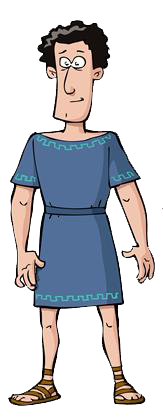 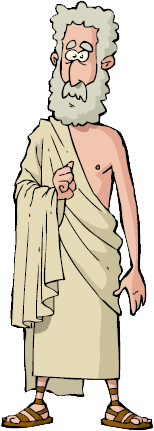 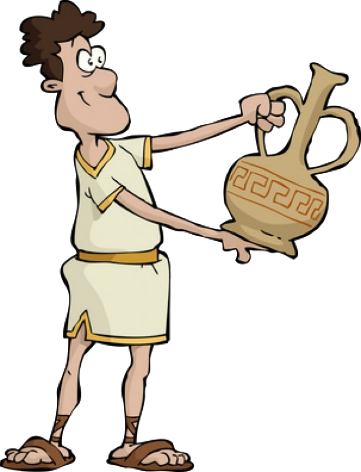 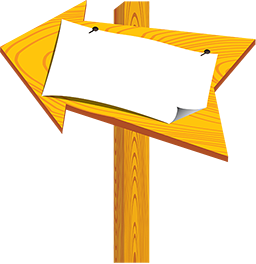 РЫНОК
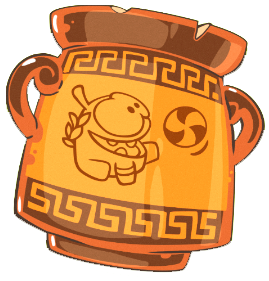 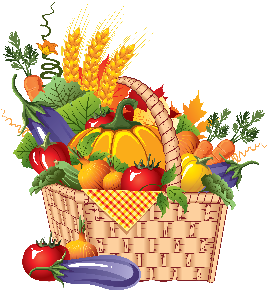 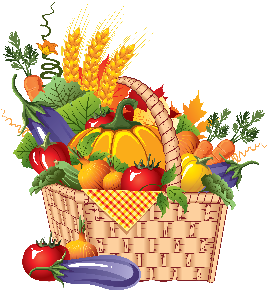 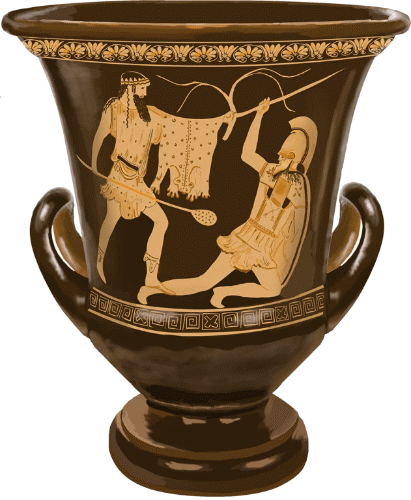 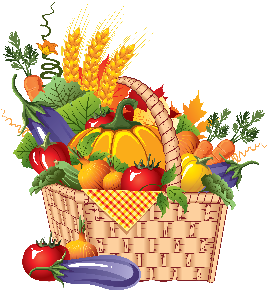 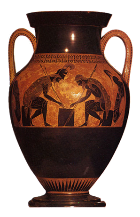 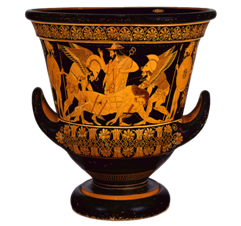 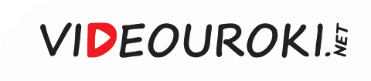 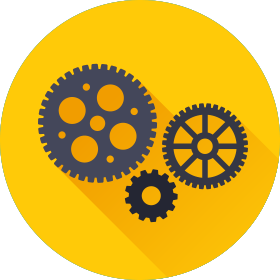 Мировой рынок
– система устойчивых товарно-денежных отношений между государствами, предпринимателями, коммерческими организациями, фирмами разных государств.
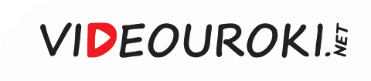 80%
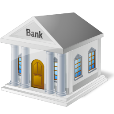 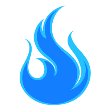 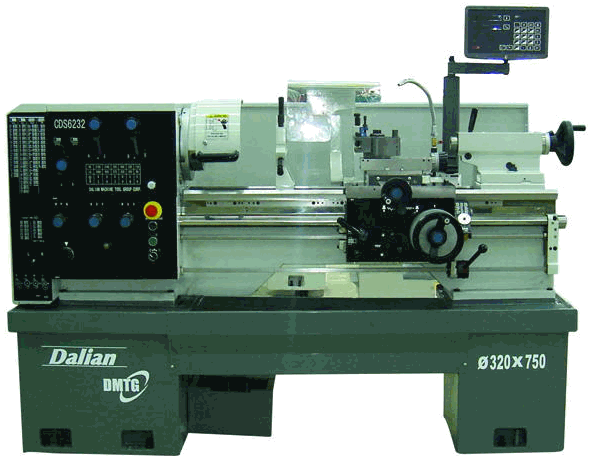 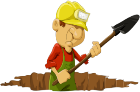 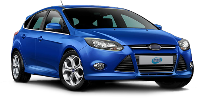 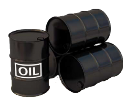 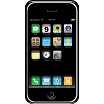 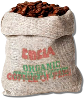 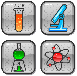 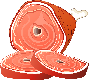 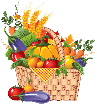 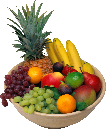 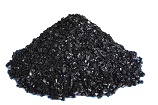 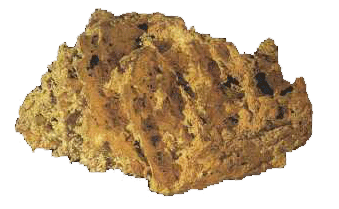 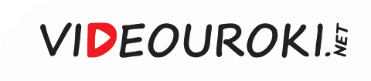 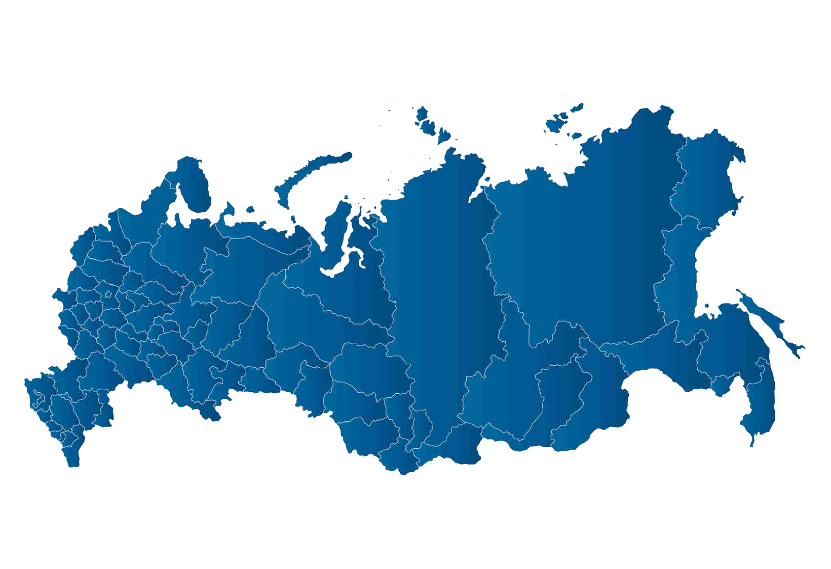 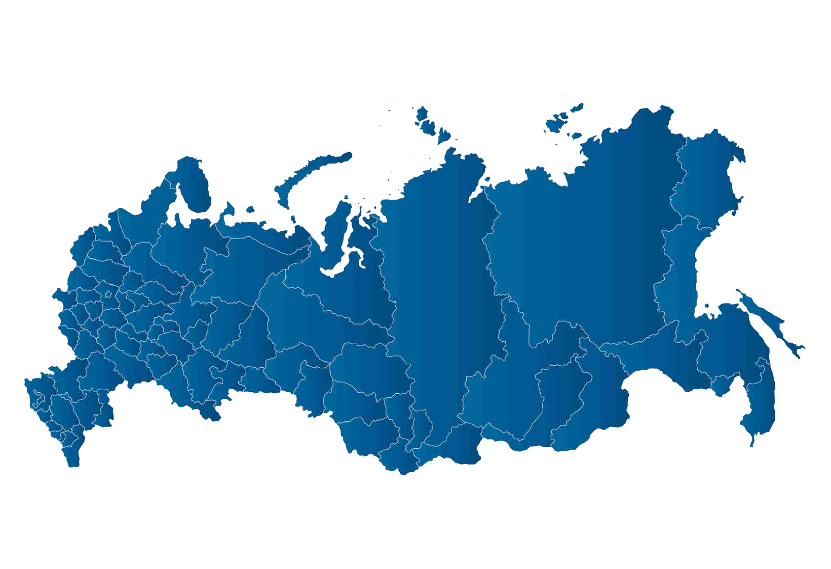 Внешняя торговля
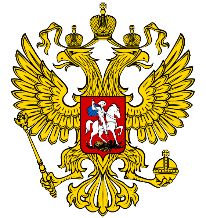 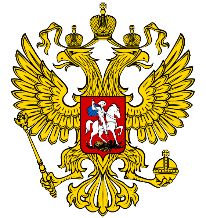 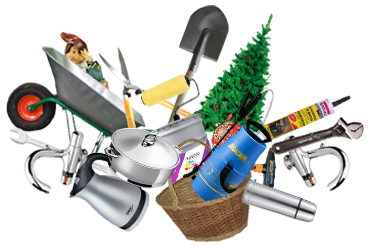 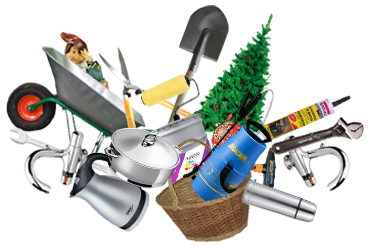 210,5
103,6
Импорт
Экспорт
вывоз товаров из страны для продажи в других государствах.
ввоз в страну иностранных товаров из других государств.
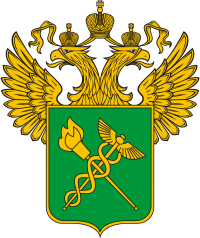 Внешнеторговый оборот России составил 314,1 миллиарда долларов США.
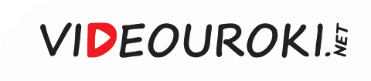 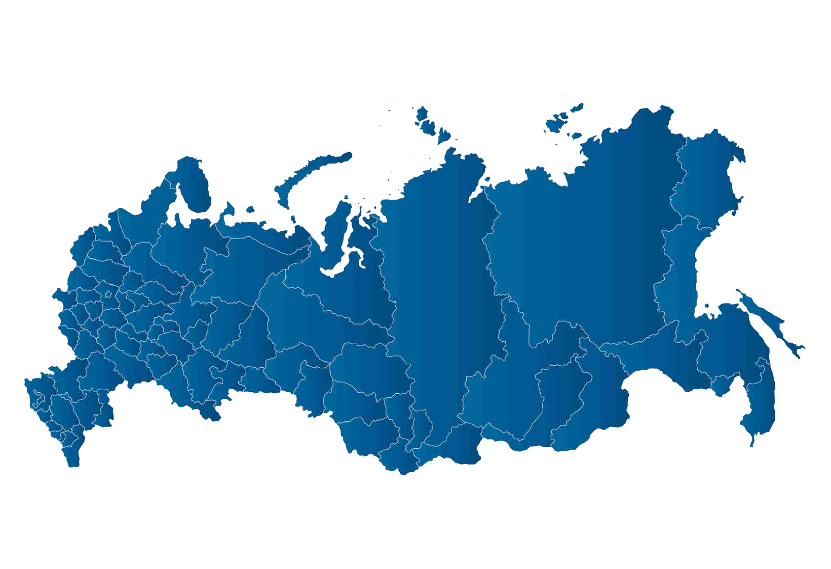 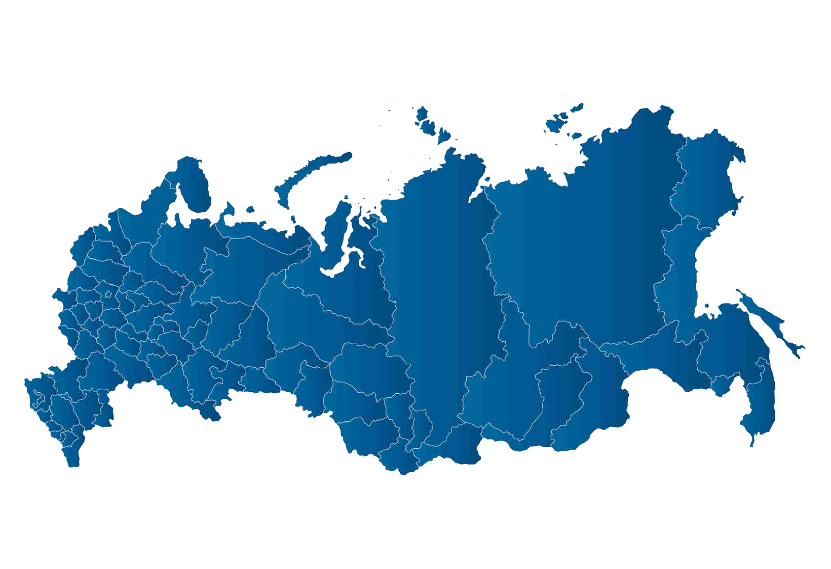 Внешняя торговля
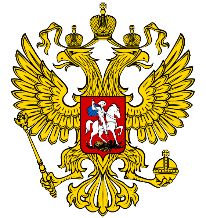 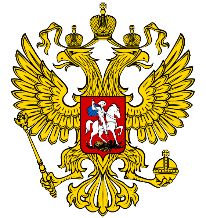 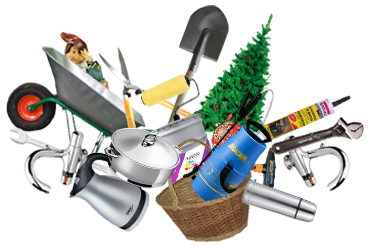 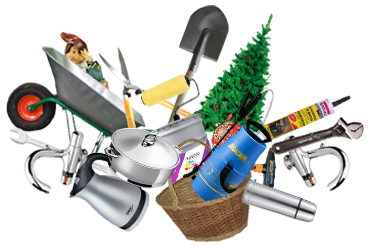 210,5
103,6
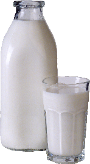 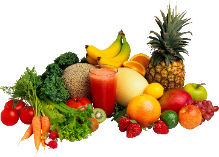 Импорт
Экспорт
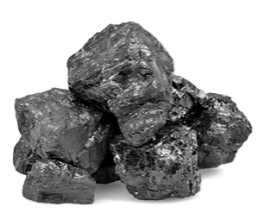 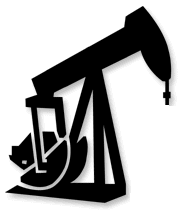 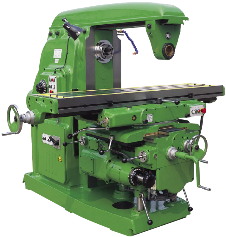 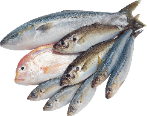 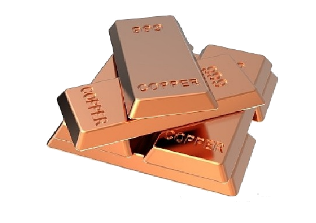 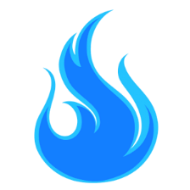 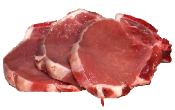 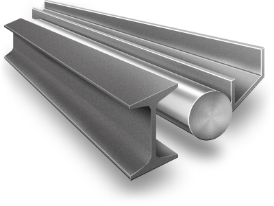 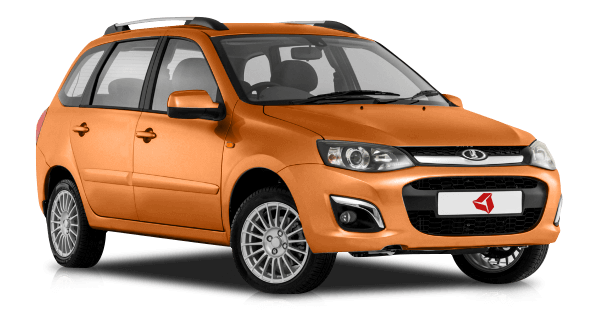 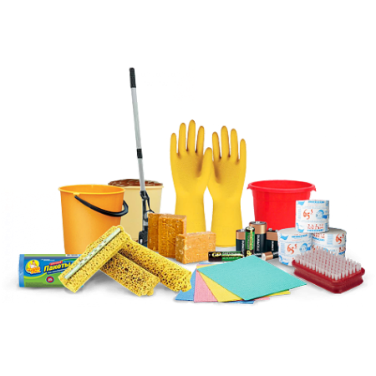 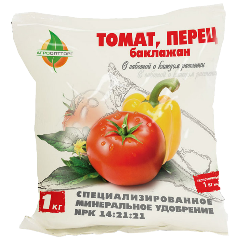 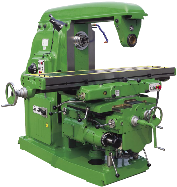 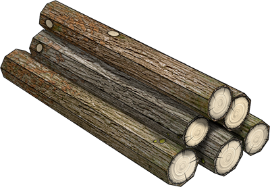 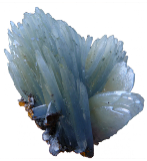 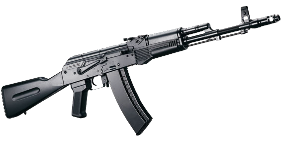 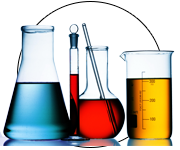 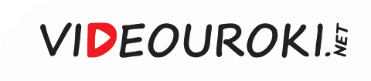 1
Что такое торговля?
Торговля – это отрасль хозяйства, в которой происходит реализация товаров путём купли-продажи.
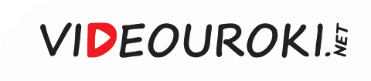 2
Что такое розничная торговля?
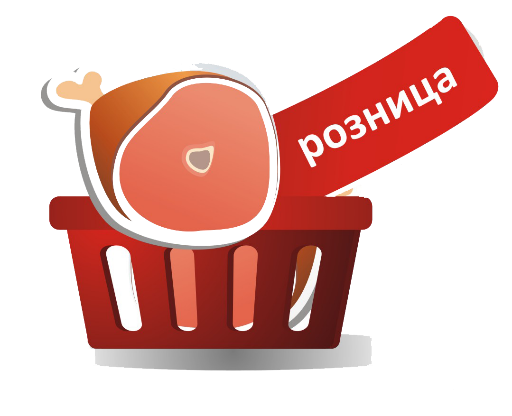 Розничная торговля – это продажа единичных или мелких партий товаров для личного потребления.
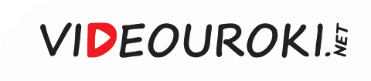 3
Что такое оптовая торговля?
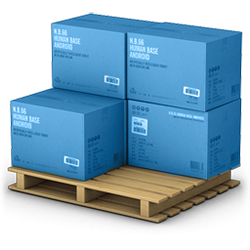 Оптовая торговля – это продажа товаров крупными партиями.
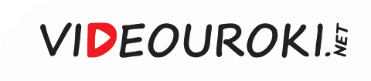 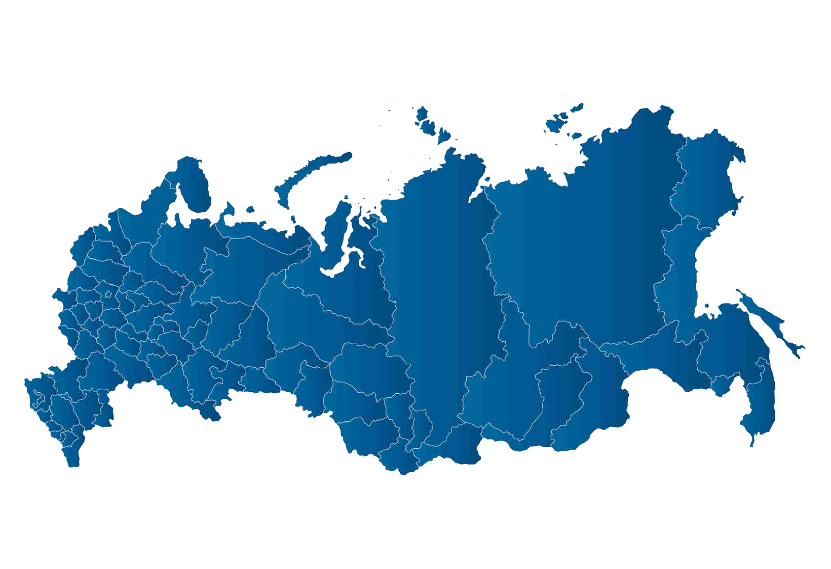 4
Что такое внутренняя торговля?
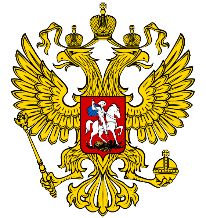 Внутренняя торговля – это торговля, осуществляемая в пределах одной страны.
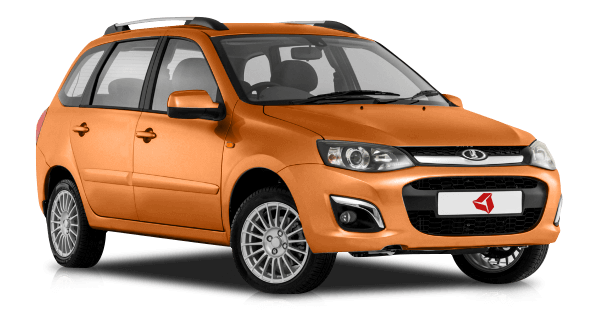 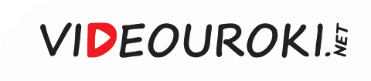 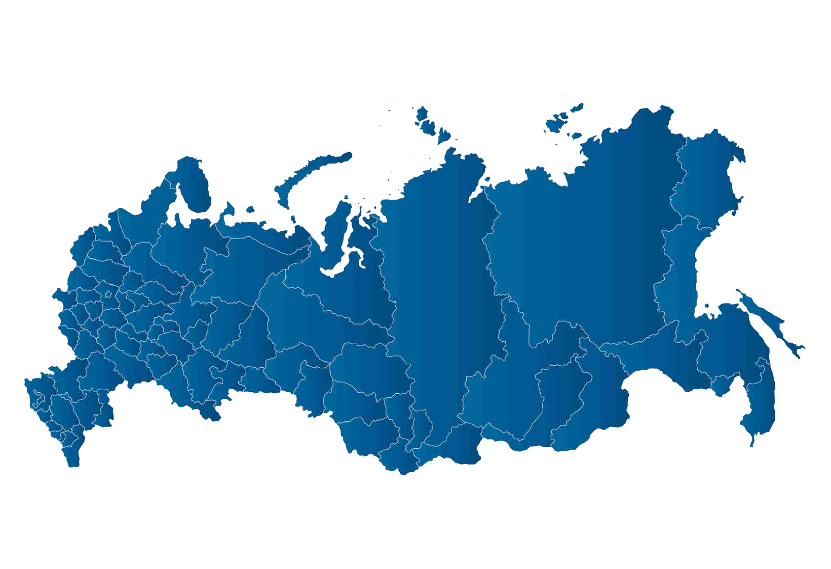 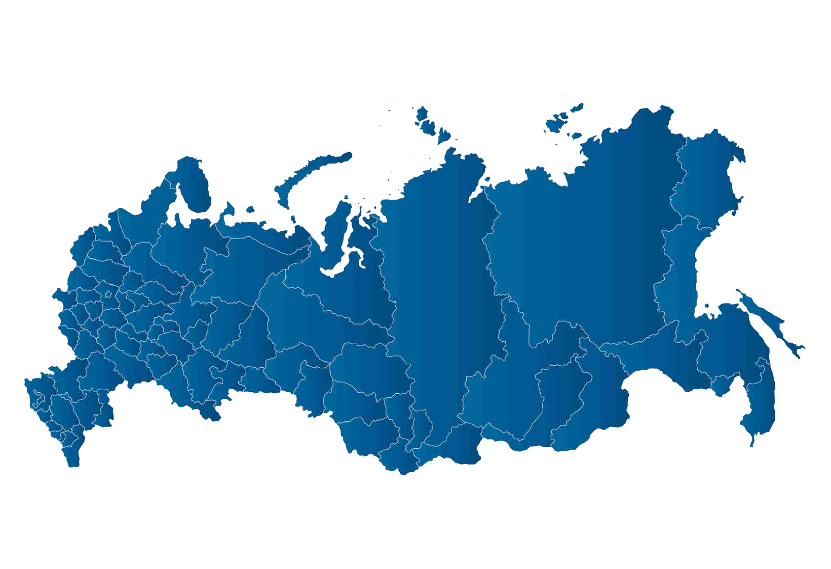 5
Что такое внешняя торговля?
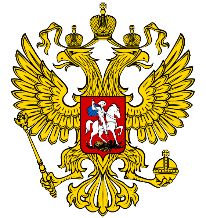 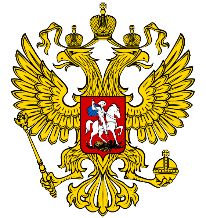 Внешняя торговля – это торговля с зарубежными странами.
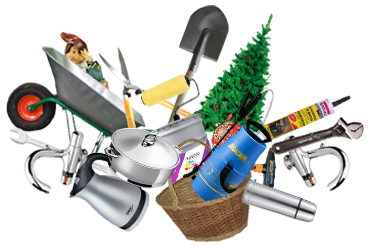 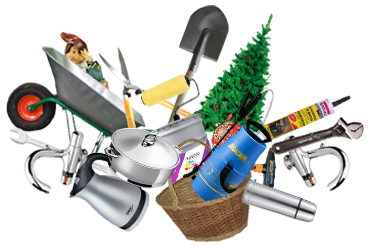 Импорт
Экспорт
вывоз товаров из страны для продажи в других государствах.
ввоз в страну иностранных товаров из других государств.
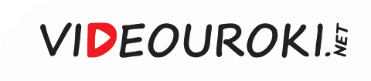